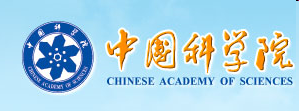 Overview of CMS H→ analysis and the IHEP/IPNL contributions
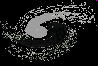 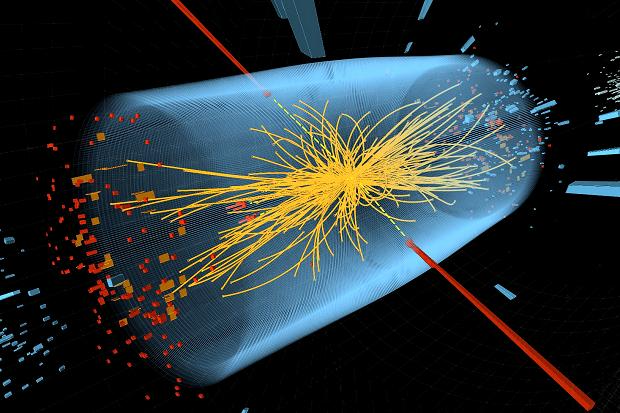 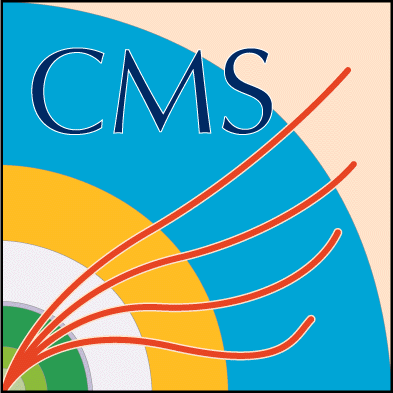 J. Tao for the CMS H→  group and IHEP/IPNL collaboration subgroups

2013.03.27  FCPPL
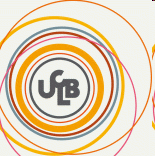 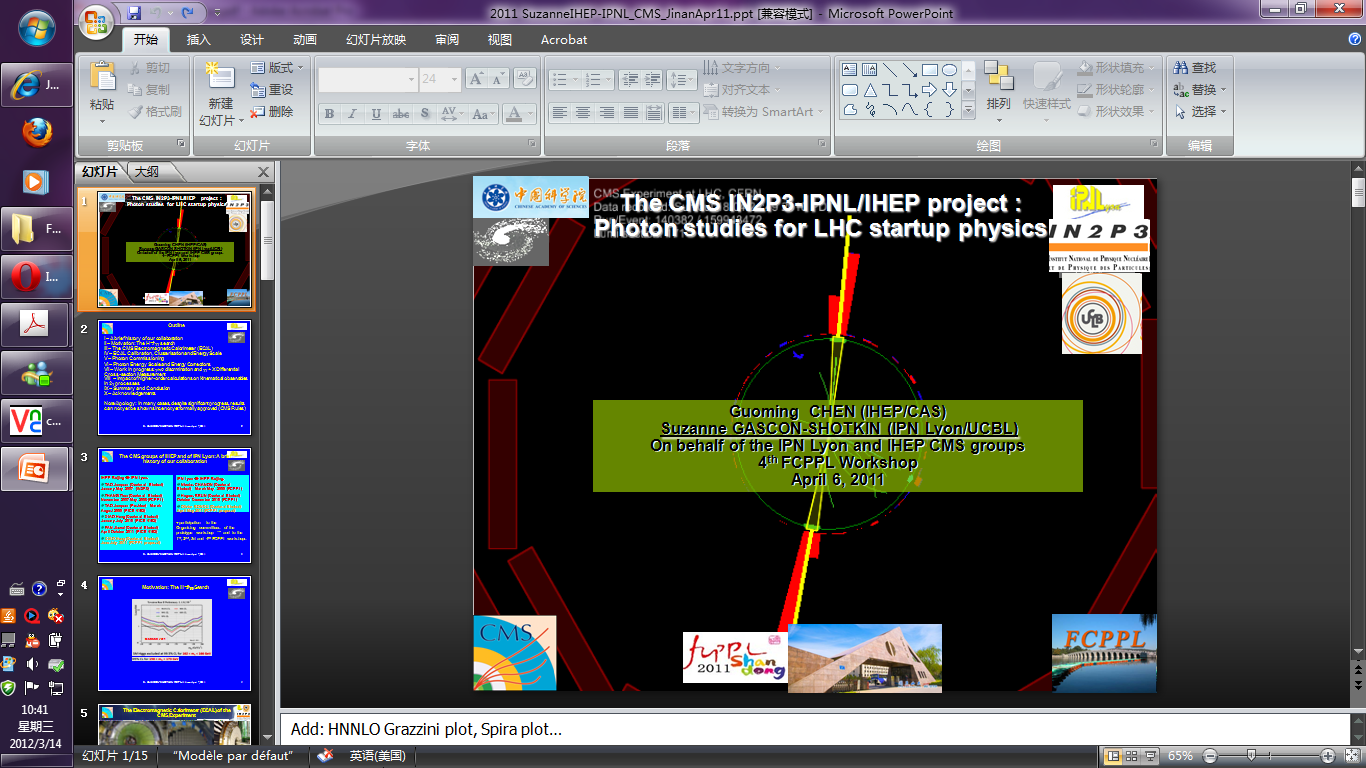 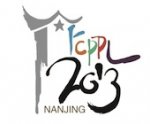 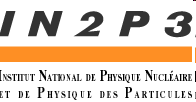 J.Tao, 2013 FCPPL, Nanjing, 27-29 March
1
Contents
I am not going to tell you anything that you possibly don’t know already
All results shown are public/CMS approved
Milestone on July 2012
 Motivation, analysis strategy and crucial points of H→ 
 ECAL performance and vertex determination
 Photon identification
 Di-Photon selection
 Event classification
 Background and signal modeling
 Latest results of H→ with all 7+8TeV data 
 Summary
J.Tao, 2013 FCPPL, Nanjing, 27-29 March
2
Higgs-like discovery @ LHC
5.0σ observed.
  mX = 125.3 ±0.6 GeV.
 At 125 GeV:
 σ/σSM=0.80  ±0.20.
“Couplings” compatible with SM.
[ July, 2012 ]
CMS 
only
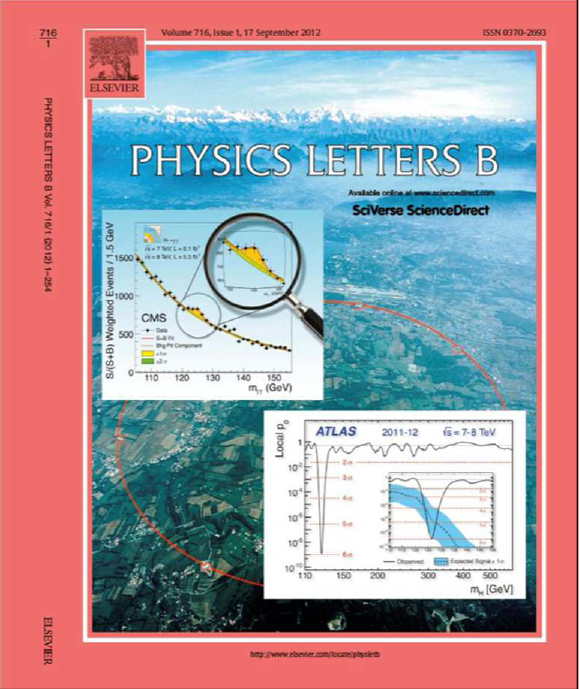 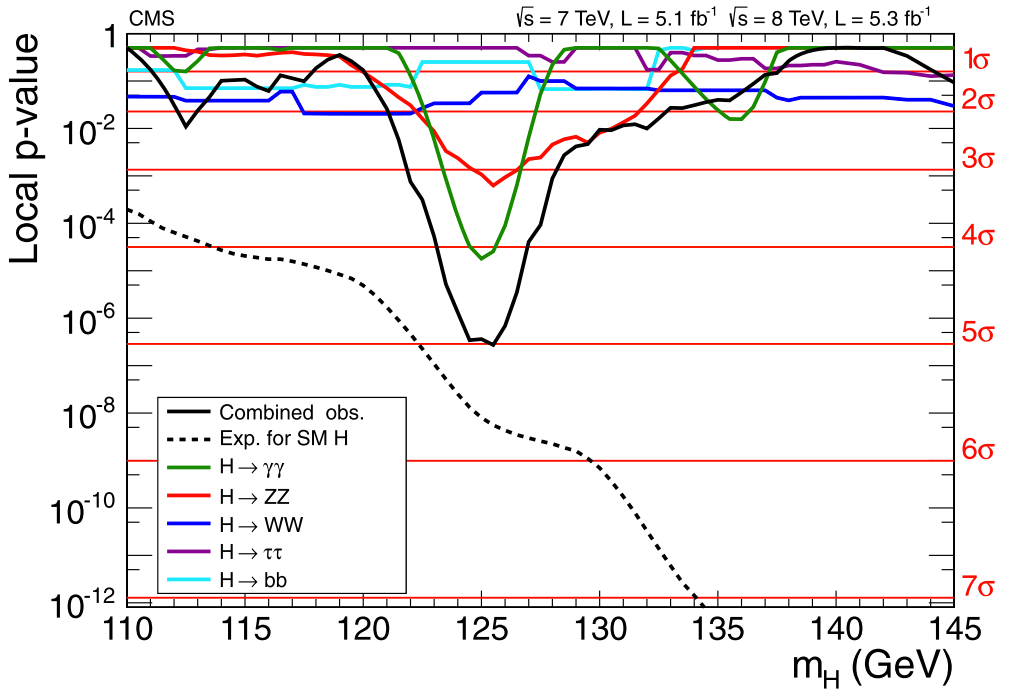 H→

 H→ZZ
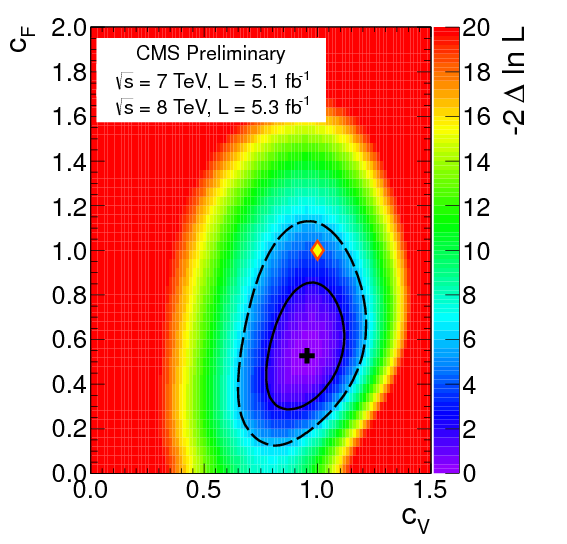 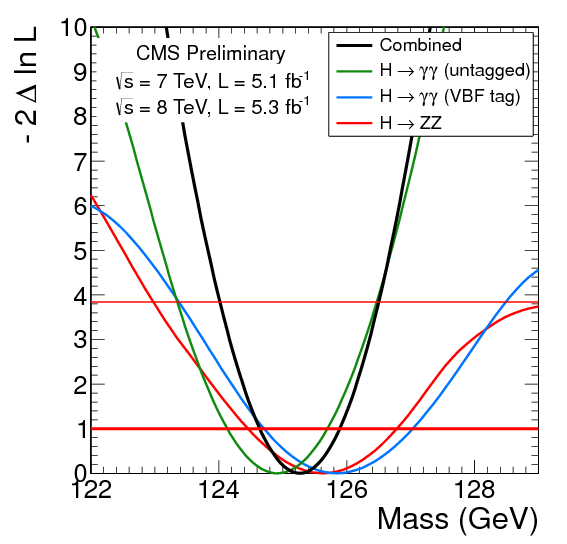 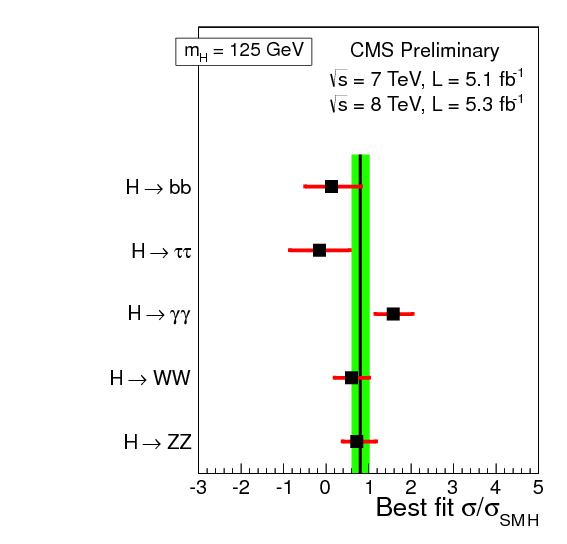 J.Tao, 2013 FCPPL, Nanjing, 27-29 March
3
Now…..
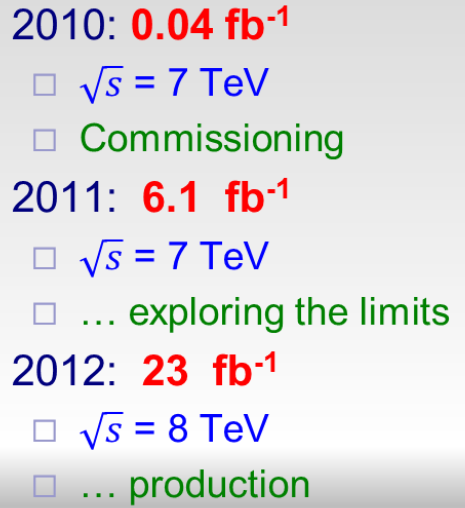 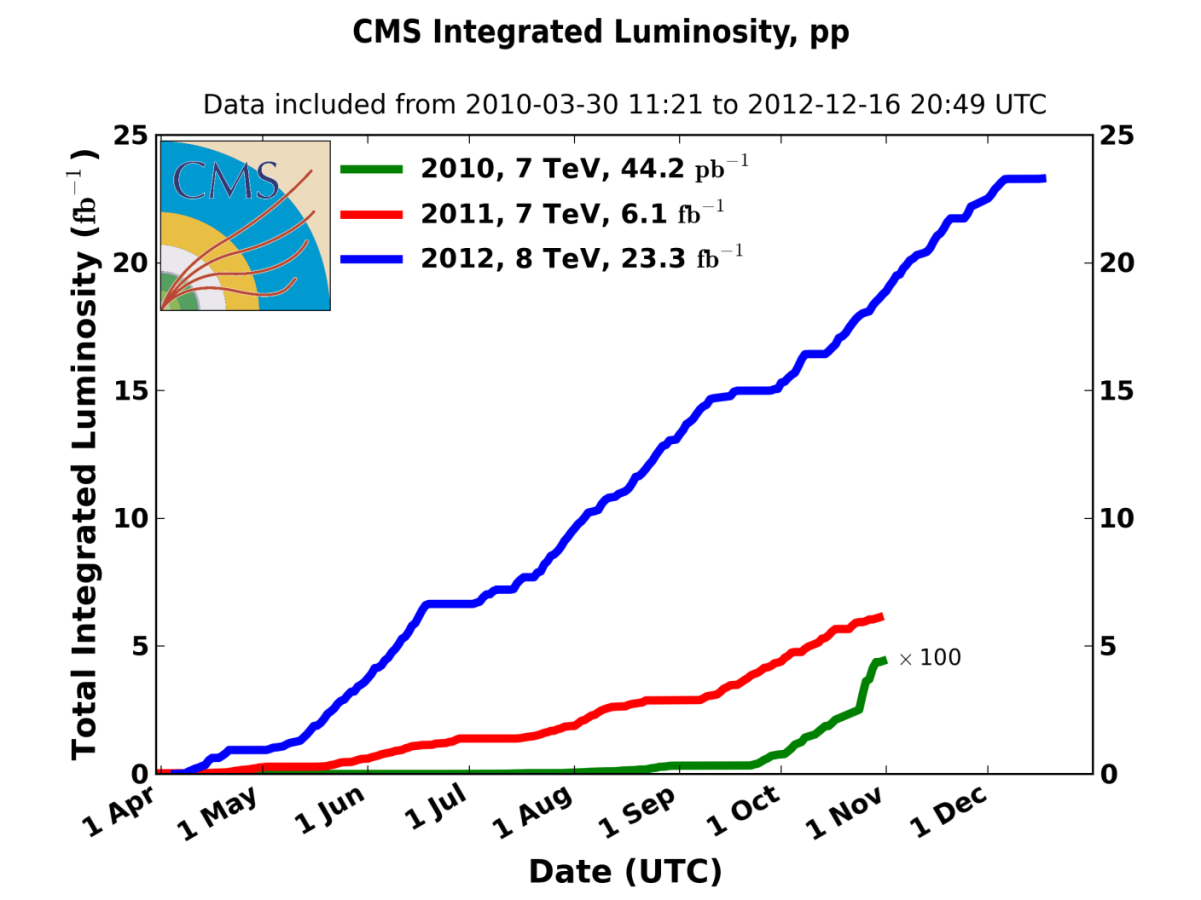 July 2012: 7TeV ~5.1/fb 
                + 8TeV ~5.3/fb
Combined results?

Coming soon
Good luminosity can used now for H→ @ CMS:
7TeV 5.1fb-1  and 8TeV 19.6 fb-1.
J.Tao, 2013 FCPPL, Nanjing, 27-29 March
4
Motivation: 
H→  for low mass
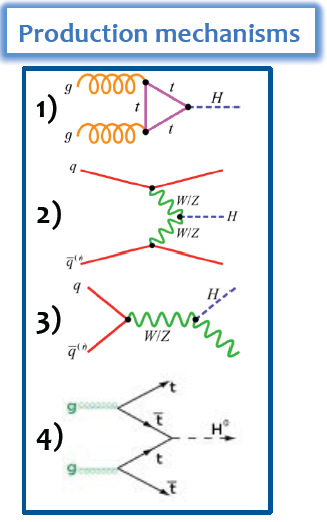 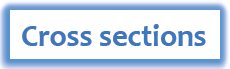 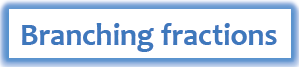 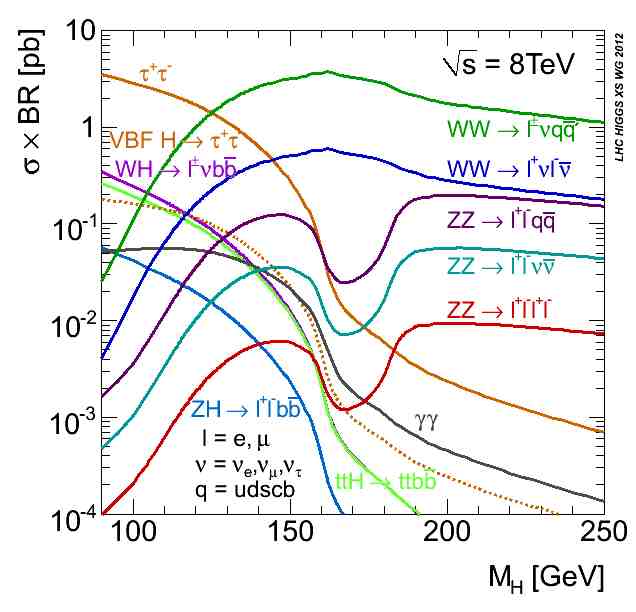 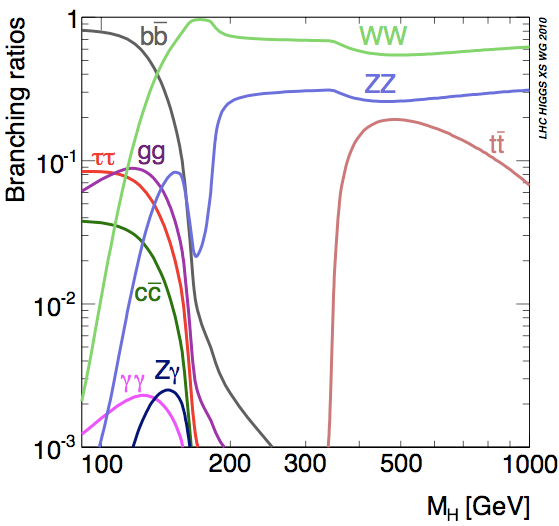 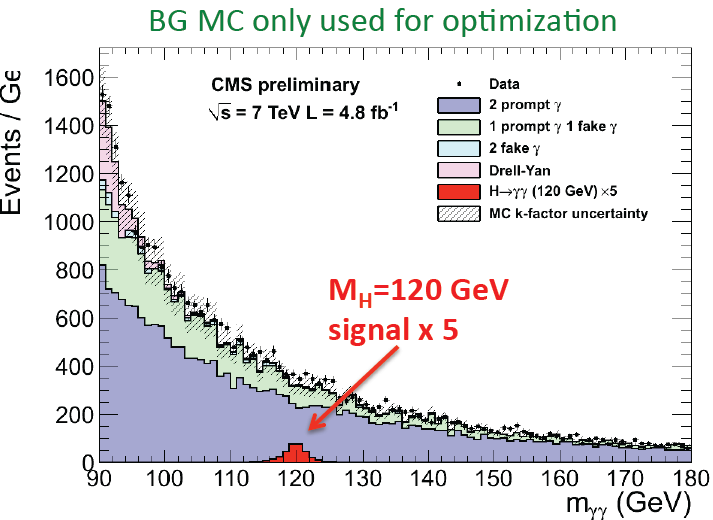 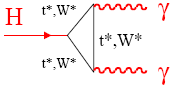 Overall small signal 
BR between 0.14% and 0.23% for 100<MH<150 GeV
→ Clean final-state topology: two isolated and high-Pt photons
→ Small narrow mass peak on large continuous background:    very good mass resolution ~1-2%
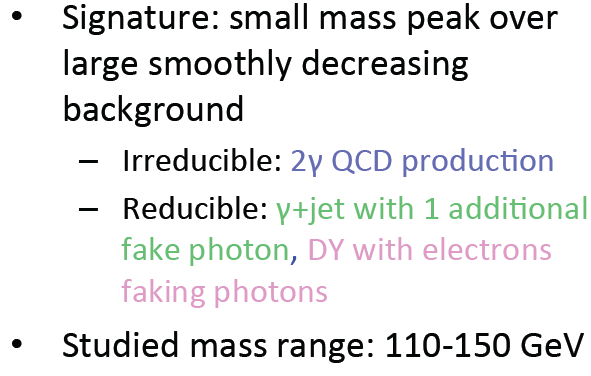 J.Tao, 2013 FCPPL, Nanjing, 27-29 March
5
H→ analysis strategy
Two different analyses: 
   1. Cut-based analysis in categories
      – Simple and robust
      – 4 event classes based on photons pseudorapidity/shower shape (R9) for the remaining events
      – Event selection via cuts on isolation and shower shape defined for each category (Cuts in Categories – “CiC”)
   2. Multivariate(MVA) analysis
   – Event selection and categorization using a di-photon MVA
     – Inputs: Event-by-event mass resolution, photon id discriminant, di-photon kinematic variables and vertex probability combined using  boosted decision tree (BDT)
 Baseline result: MVA approach (~15% better expected sensitivity)

 Selected events are separated in “tagged” exclusive categories enriched in VBF and VH signal production and “untagged” inclusive categories, with different S/B and mass resolution
    – Improve the sensitivity of the analysis for the coupling measurements
    – The categorization proceeds in the following order:
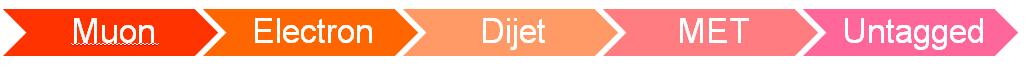 J.Tao, 2013 FCPPL, Nanjing, 27-29 March
6
Crucial points
Small narrow mass peak on large continuous background
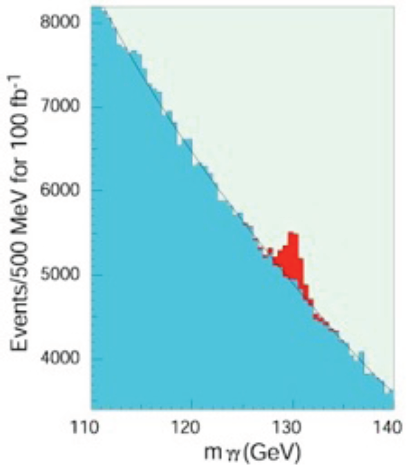 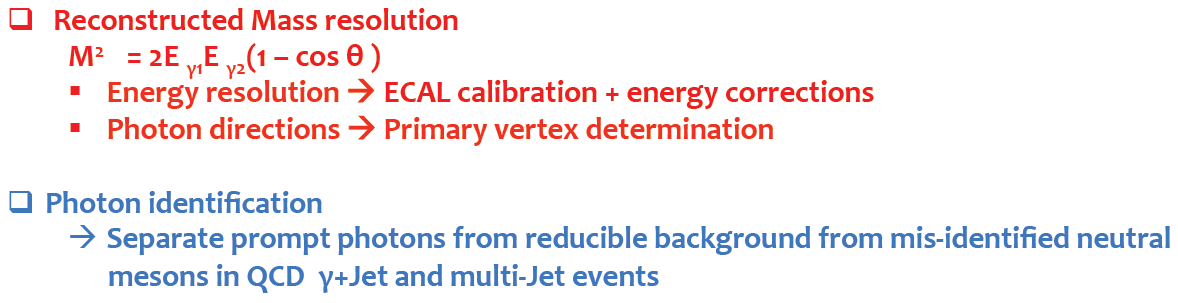 Event categorization(inclusive/exclusive channels)
      Probe different production process (gg, VBF, VH) and exploit the different S/B and/or different resolution to achieve the best sensitivity
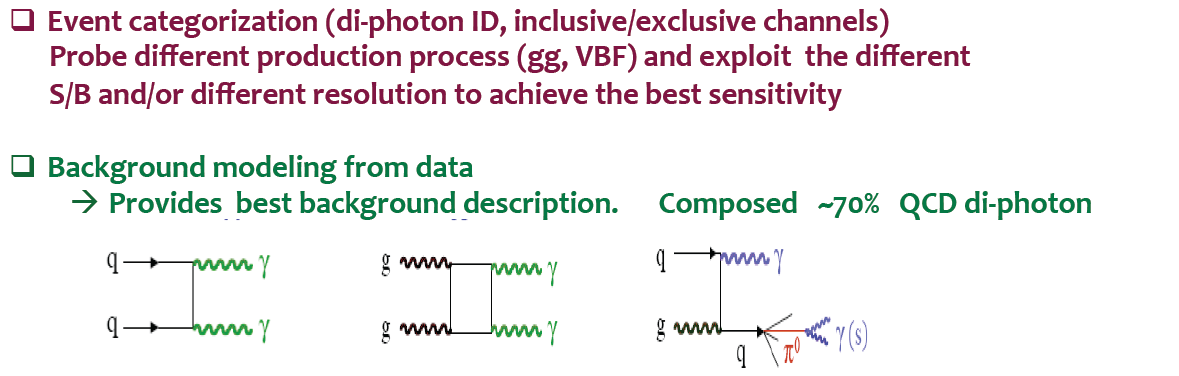 J.Tao, 2013 FCPPL, Nanjing, 27-29 March
7
ECAL Performance
Improved ECAL calibration on the first 5.3 fb-1 2012 data (after publication)  
 Very good ECAL performance in 2012
     Z→ee mass resolution is better than 1.2% for electrons with low bremsstrahlung in the barrel.
 Stable performance already using promptly reconstructed data
Z mass resolution as a function of time after
application of analysis level corrections (energy scale)
Z→ee lineshape: good agreement
between data/MC
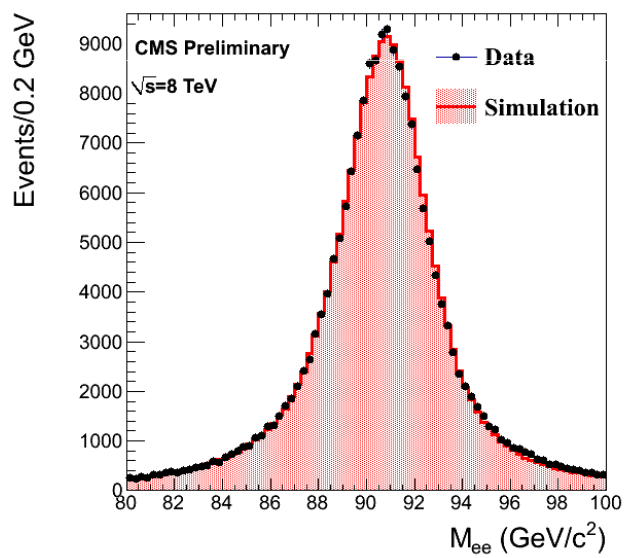 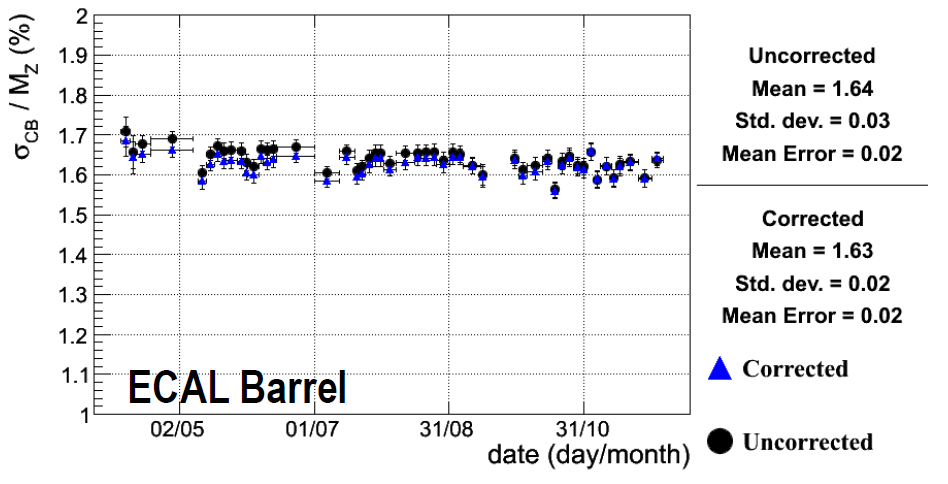 Both electrons in ECAL Barrel with low bremsstrahlung
J.Tao, 2013 FCPPL, Nanjing, 27-29 March
8
Vertex selections
Higgs production vertex is selected using a Boosted Decision Tree (BDT)
     → Inputs: ΣpT2 of vertex tracks, vertex recoil wrt diphoton system, pointing from converted photons.
 An additional BDT is used to estimate the per-event probability to identify the correct vertex.
 Control samples: Z→μμ (removing mu-tracks) for unconverted photons, γ+jets for converted photons
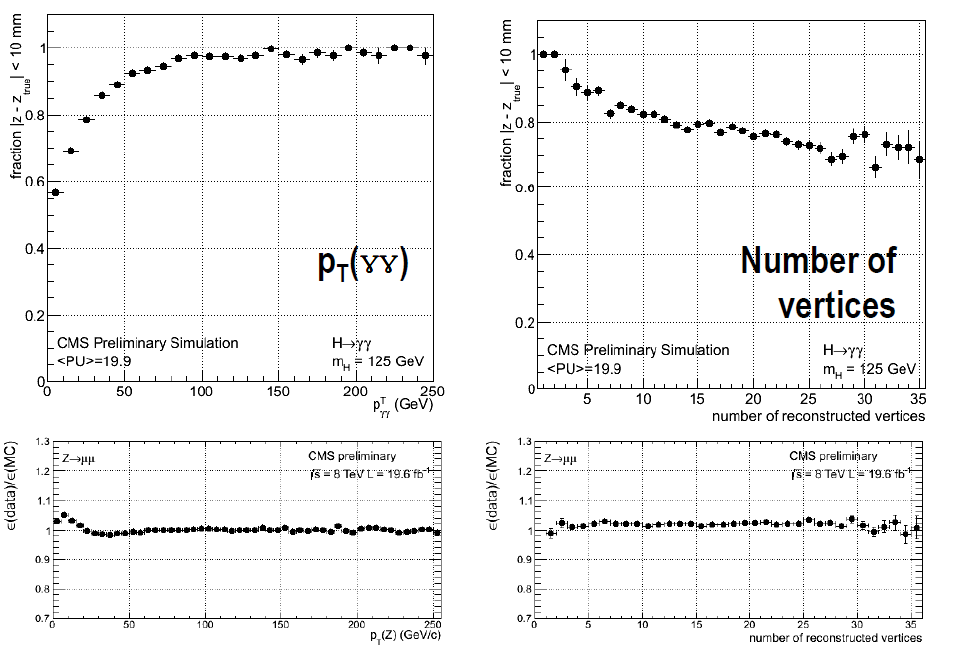 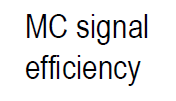 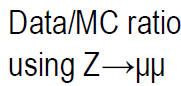 J.Tao, 2013 FCPPL, Nanjing, 27-29 March
9
Mass resolution of MC signal
With the stable ECAL performance and the selected vertex
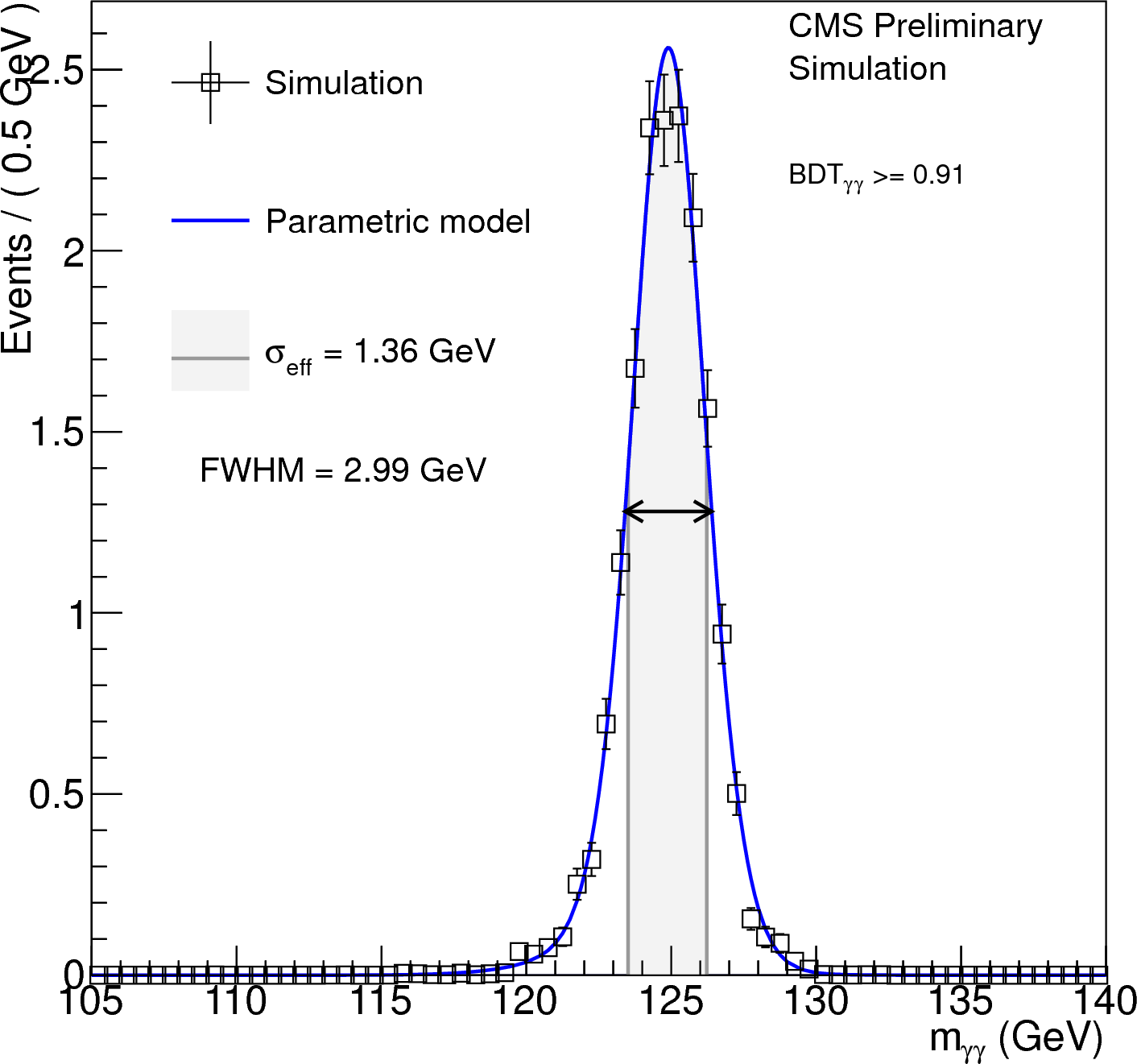 The best resolution of  one of the diphoton MVA categories :  ~1.1%


  The resolutions are from ~1% to ~2%, for different event categories
J.Tao, 2013 FCPPL, Nanjing, 27-29 March
10
Photon  identification
Photon ID MVA:
  Separate prompt photons from π0/
  Shower shape,  isolation variables, η, per-event density
 Trained on simulated γ+jet events
 Validated on Z→e+e- and Z→
 Changes wrt 2011: 
 Particle-based isolation used for 2012 instead of subdetector-based isolation
 More show shape variables
 Measurable improvement in the suppressing of  fake photons
 Systematic uncertainty decrease from 2% to 1%
IHEP/IPNL CONTRIBUTION
Photon ID MVA output from Z→e+e-
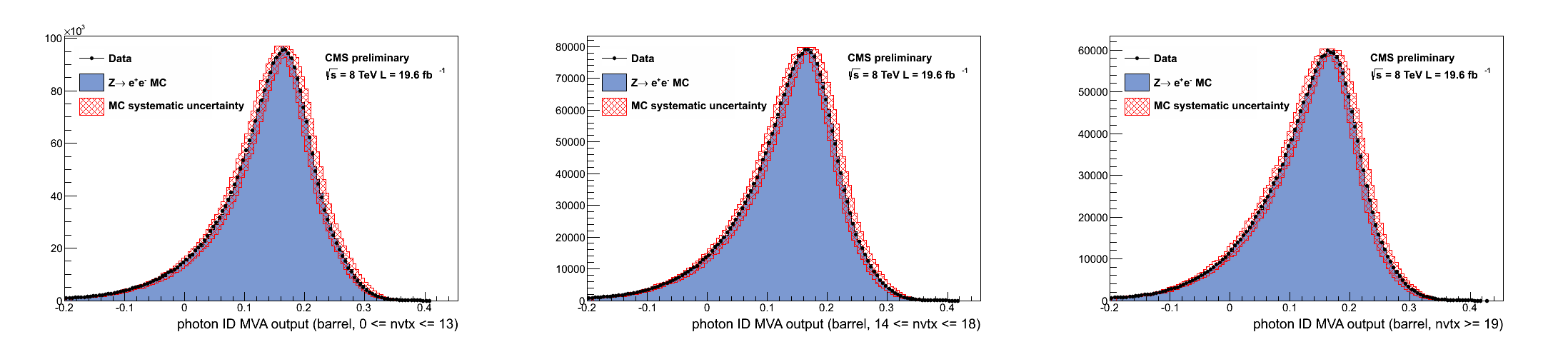 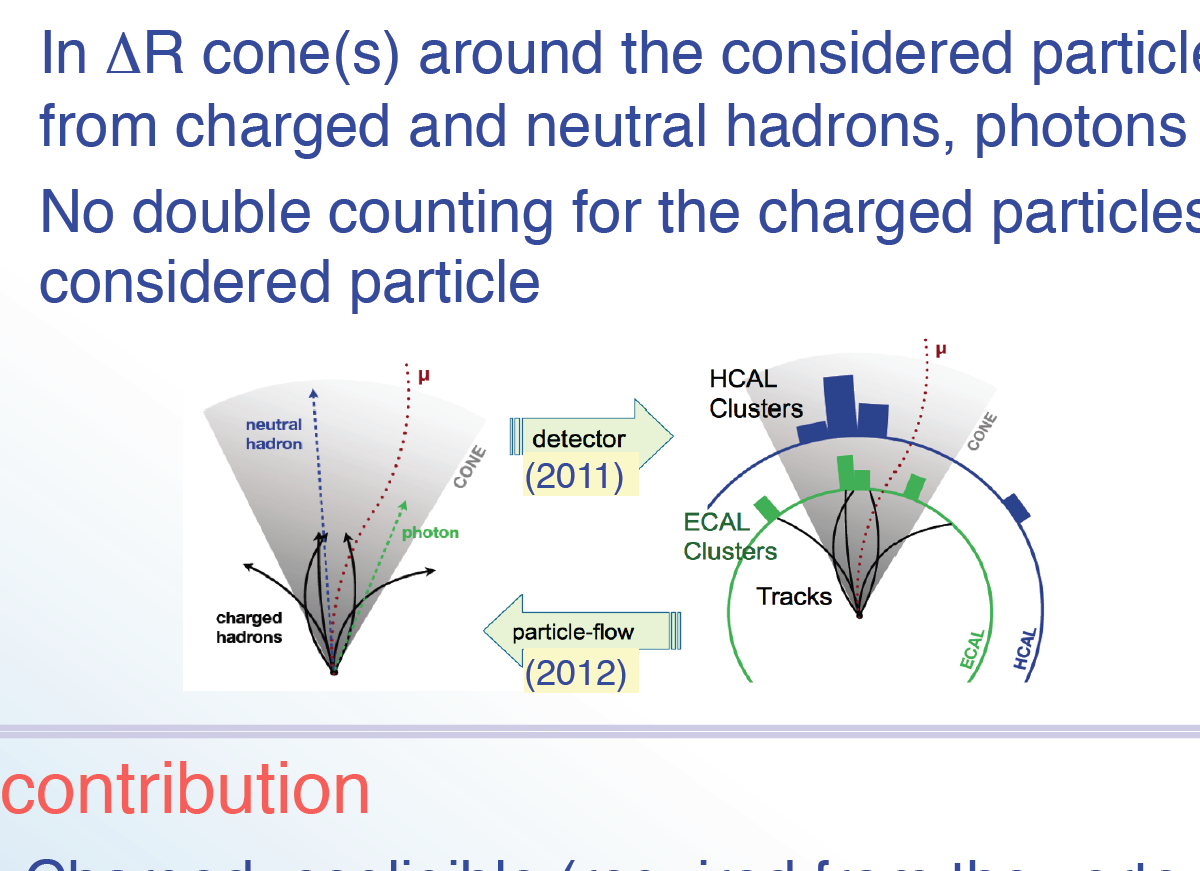 1% systematic uncertainty
J.Tao, 2013 FCPPL, Nanjing, 27-29 March
11
Photon ID MVA validation with Z→
IHEP/IPNL CONTRIBUTION
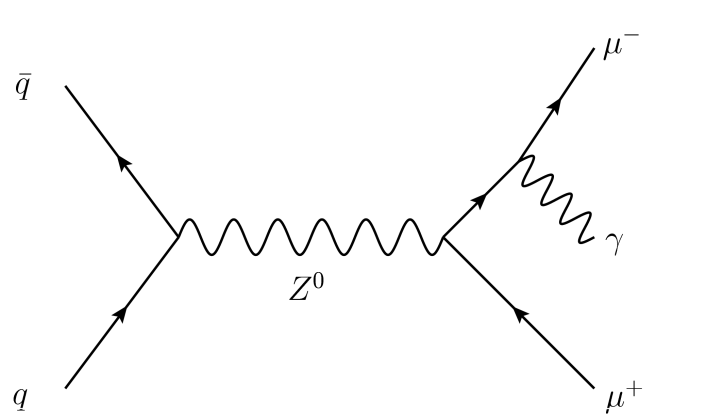 Photon ID MVA was validated with final state radiated photons  from Z→

 Selections: see Jiawei Fan’s  presentation
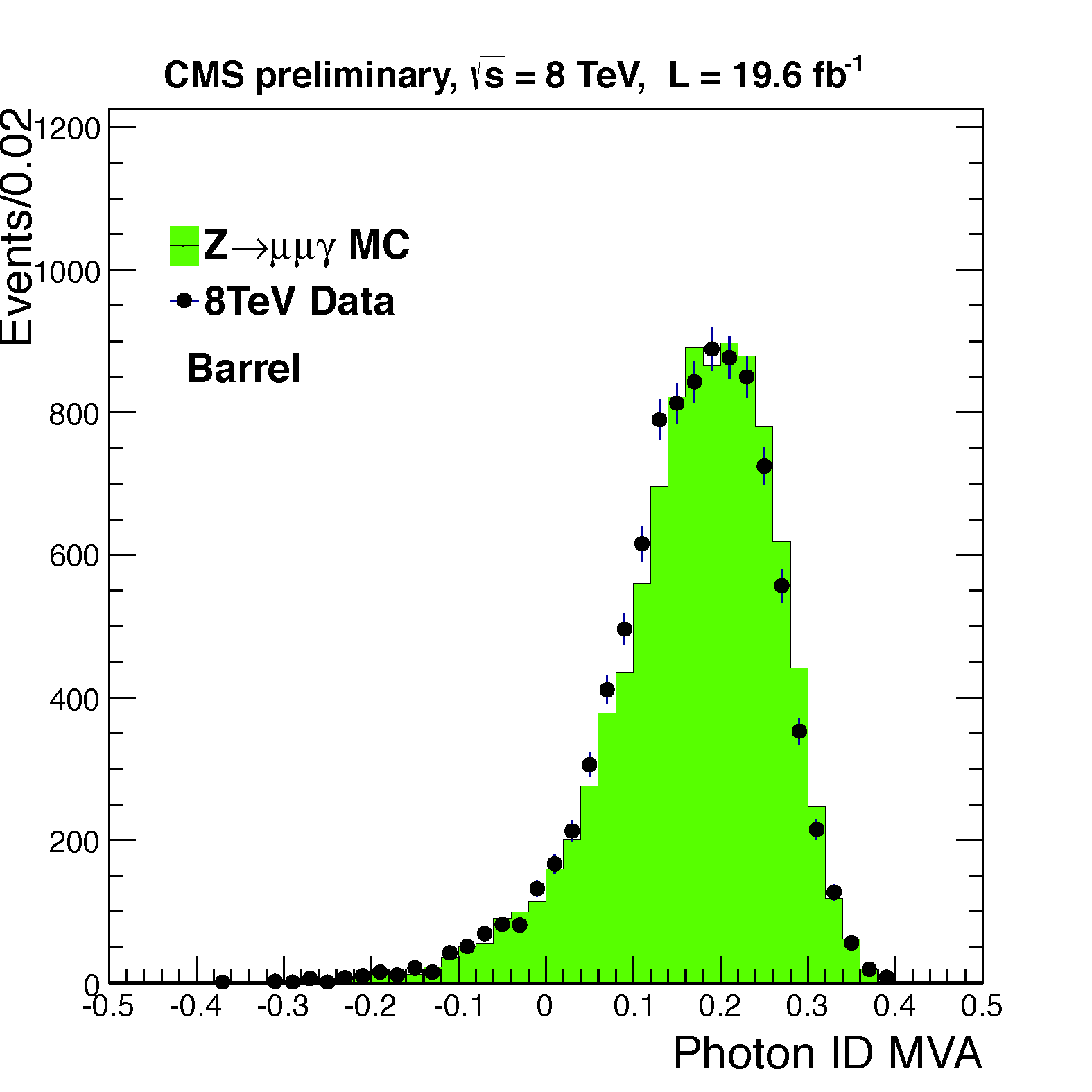 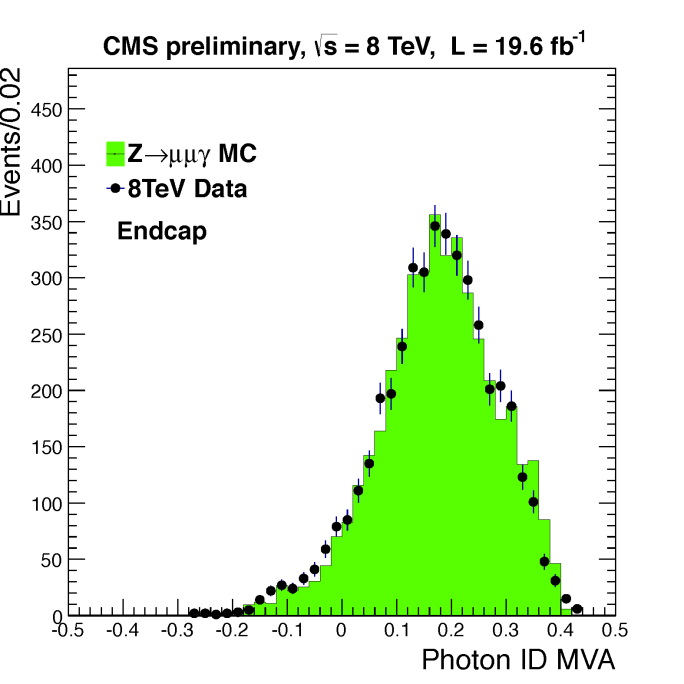 Good agreement between data and MC, on the photon ID MVA output
J.Tao, 2013 FCPPL, Nanjing, 27-29 March
12
Di-photon MVA selection
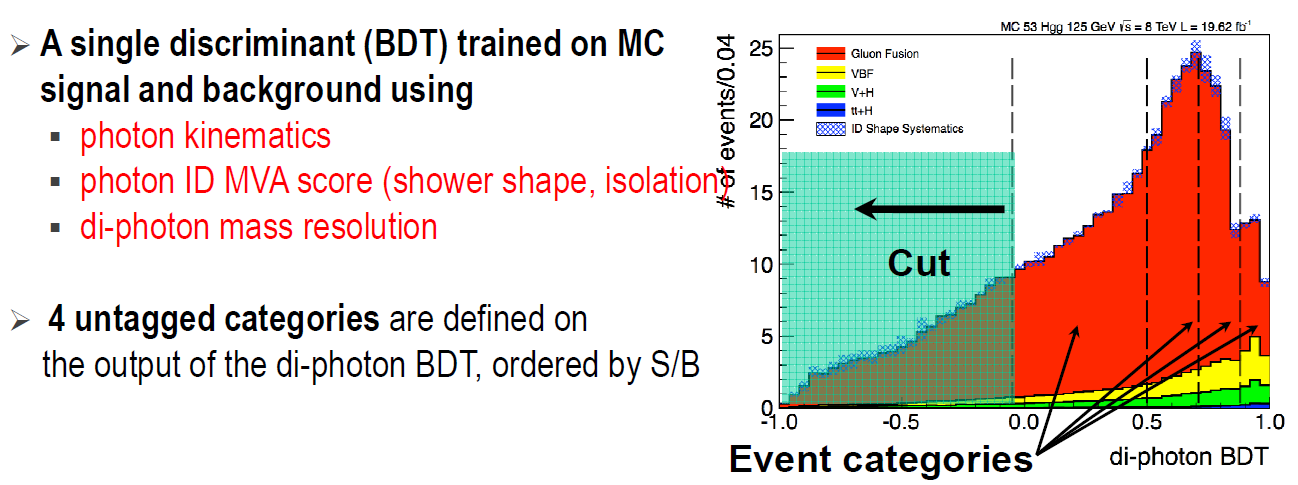 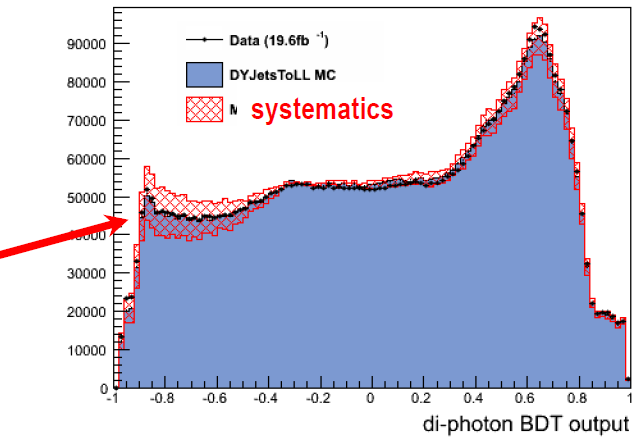 Output of the MVA validated using Z→ee (where e are reconstructed as ) with corrected inputs after the MC rescaling.
IHEP/IPNL CONTRIBUTION
J.Tao, 2013 FCPPL, Nanjing, 27-29 March
13
Cut-based analysis
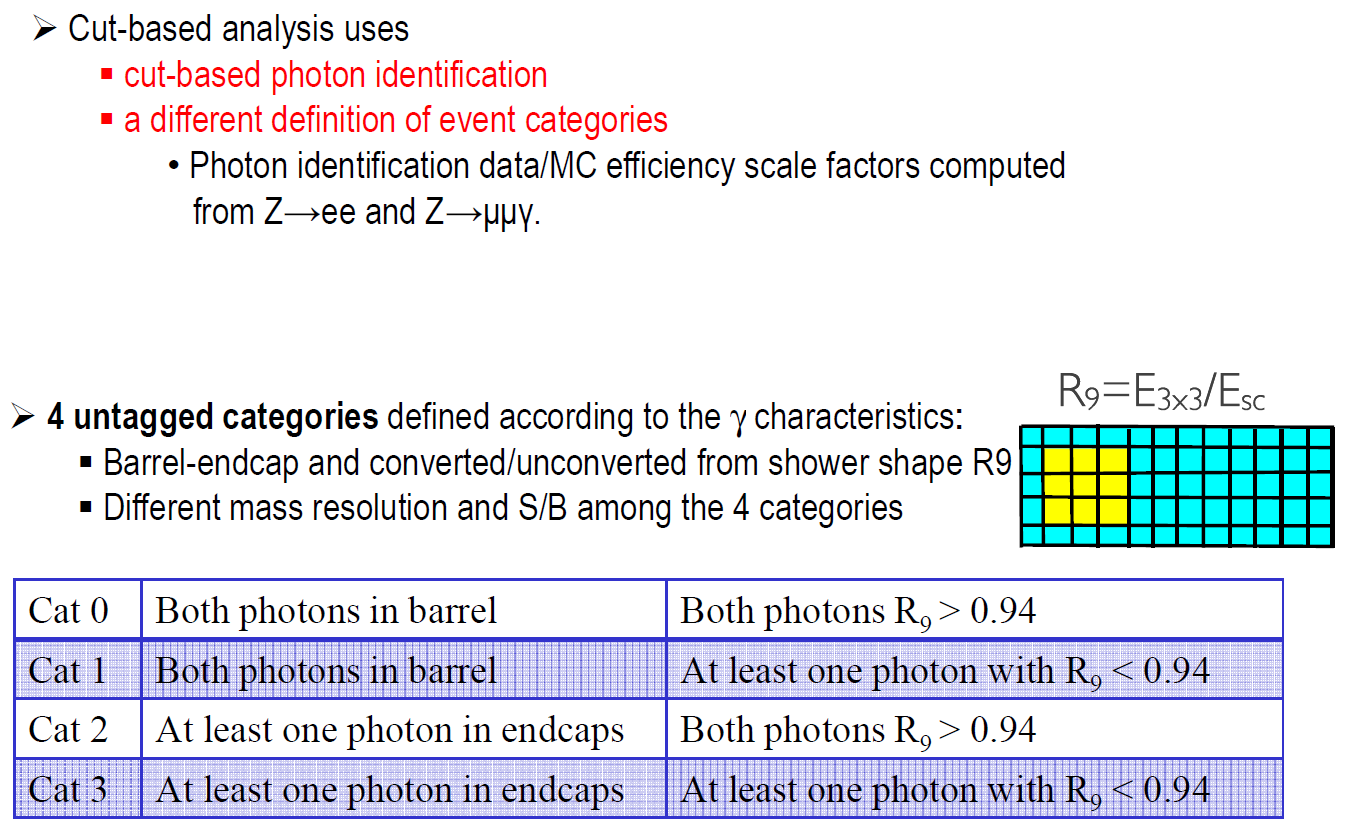 IHEP/IPNL CONTRIBUTION
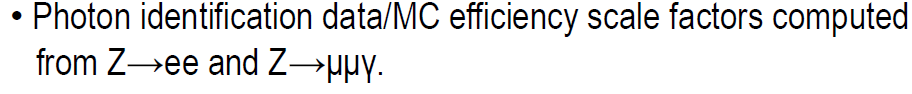 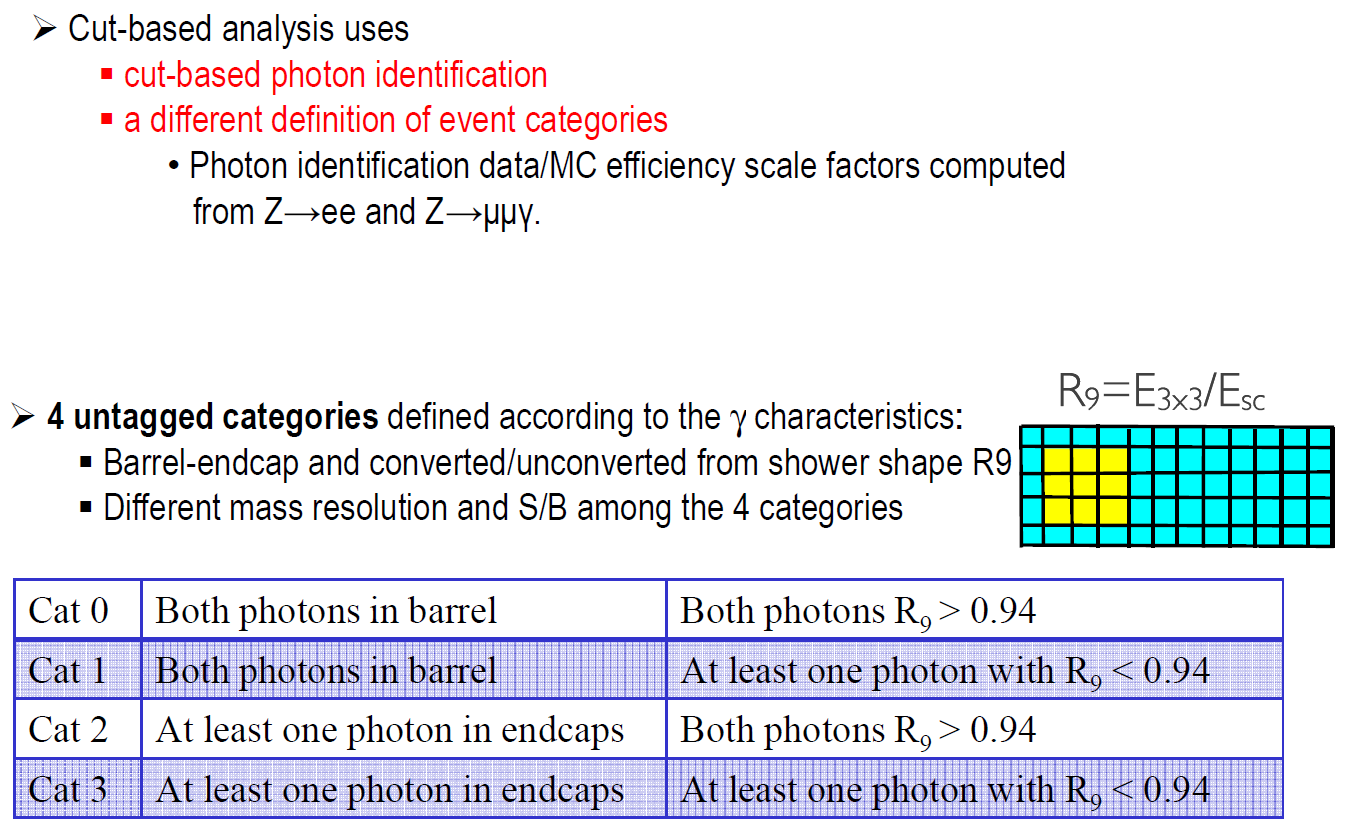 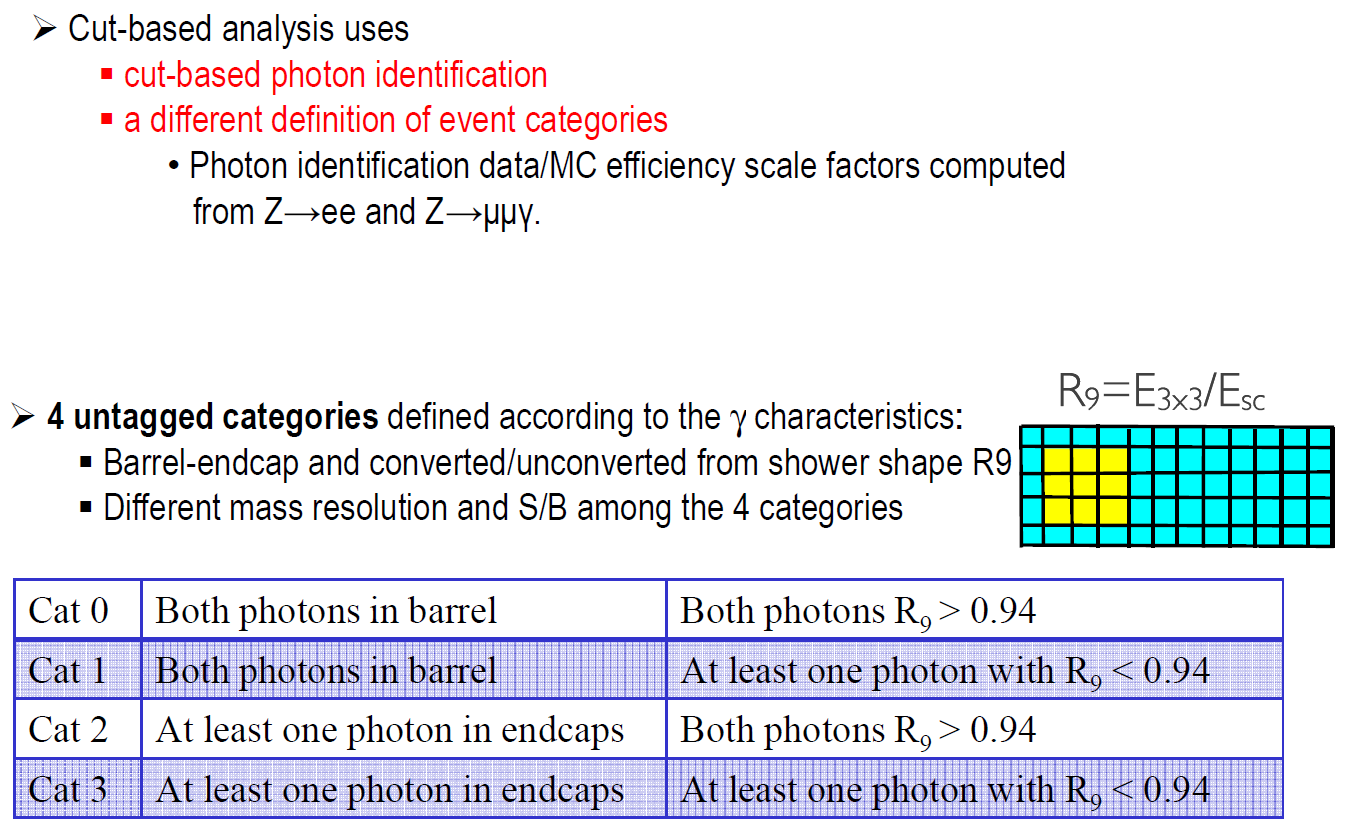 J.Tao, 2013 FCPPL, Nanjing, 27-29 March
14
Exclusive categories
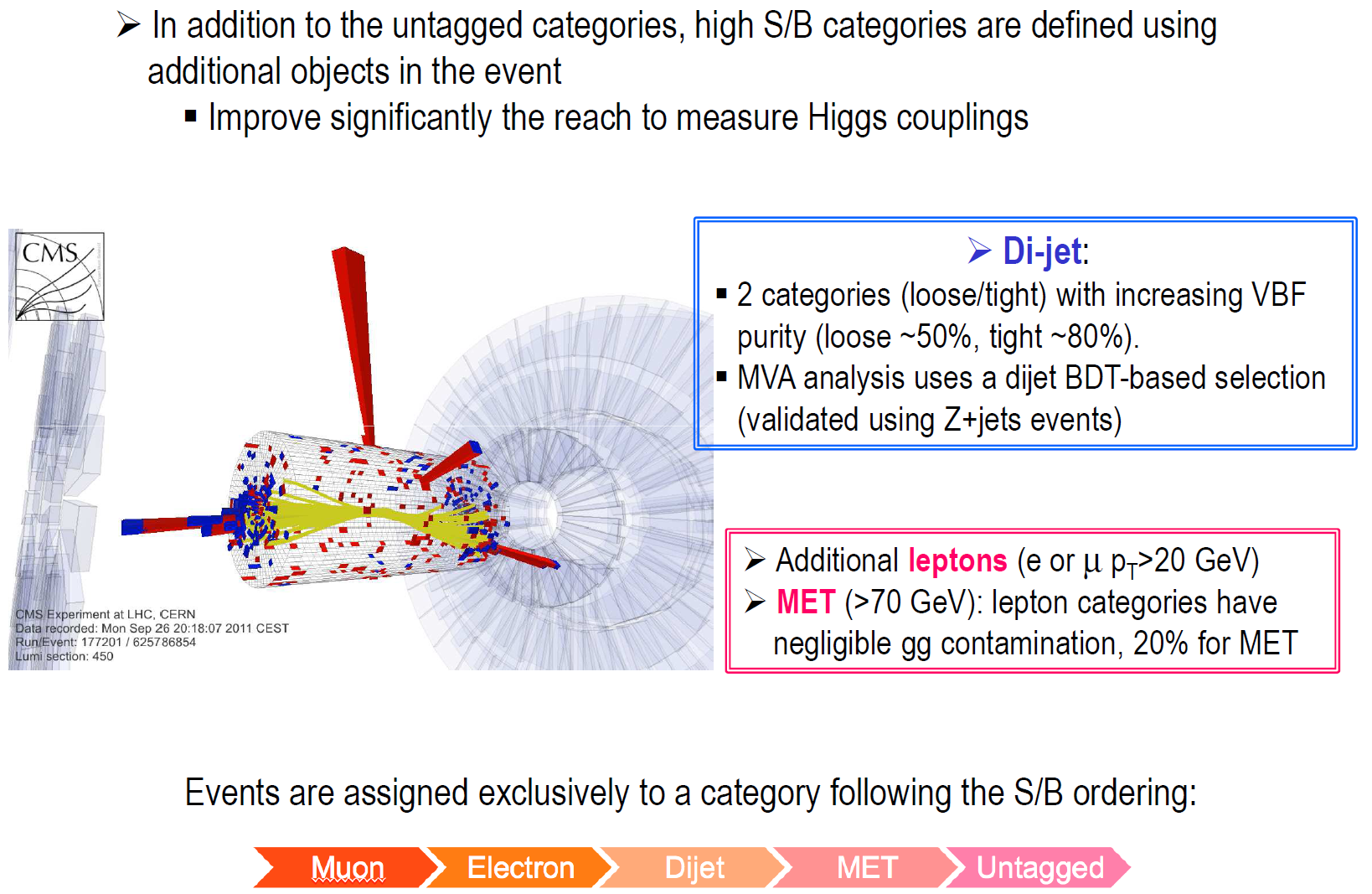 J.Tao, 2013 FCPPL, Nanjing, 27-29 March
15
Background modeling
MVA untagged categories
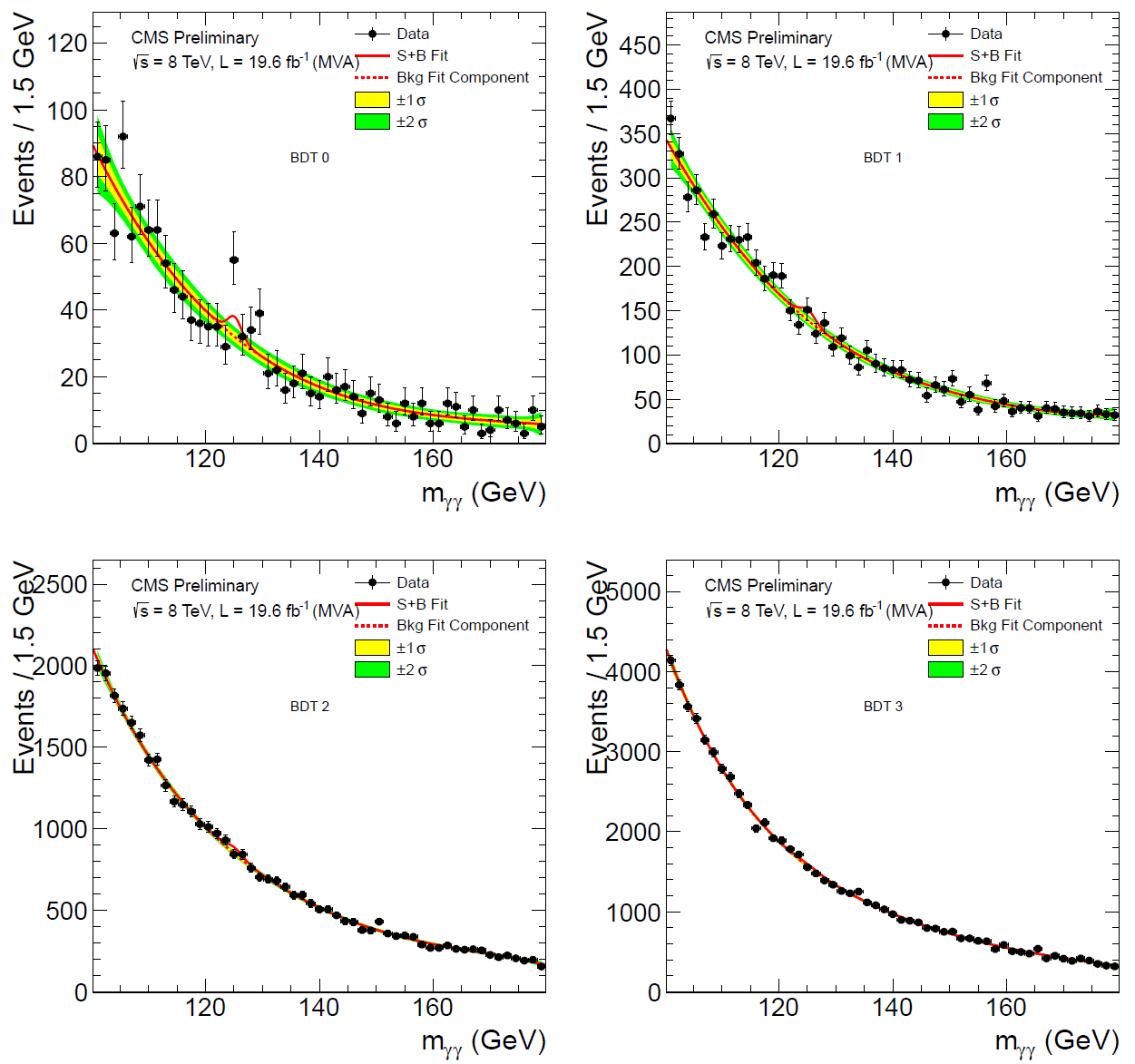 Background is measured from data
Highest MVA score
Background modeling:
Polynomial shape with order from 2 to 5
Potential bias from background model is negligible
       → Less than 20% of statistical uncertainty
J.Tao, 2013 FCPPL, Nanjing, 27-29 March
16
Signal modeling
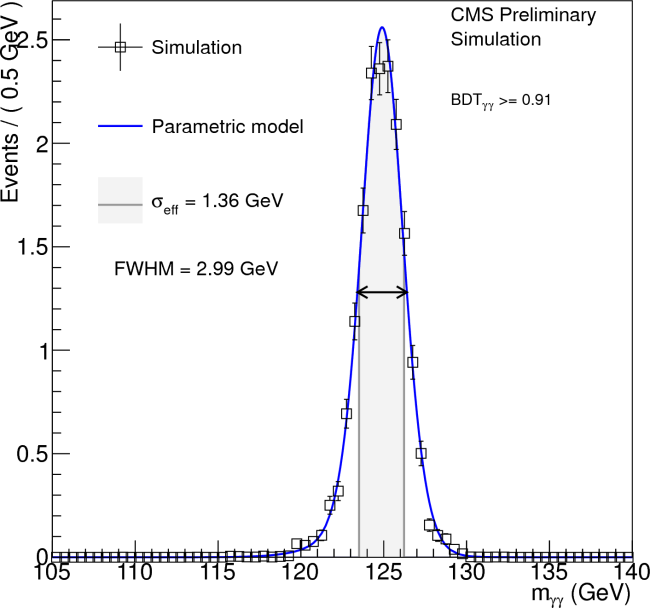 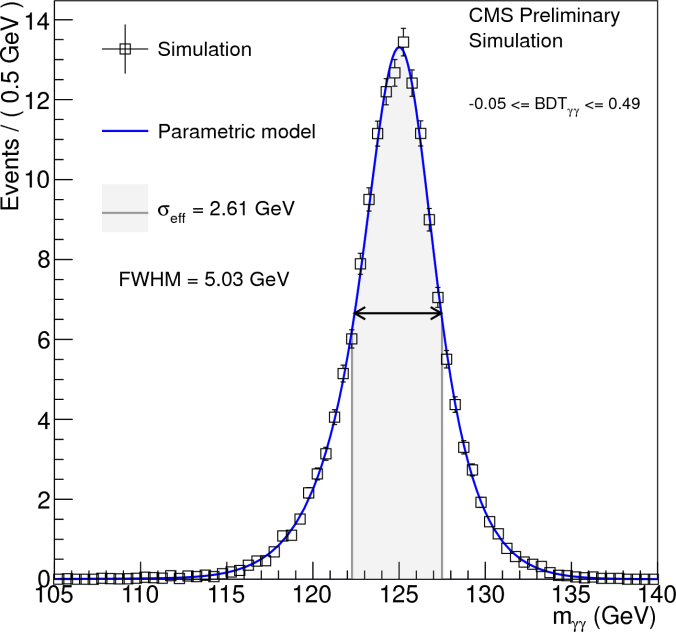 Parametric signal model:

  Obtained from MC simulation using the next-to-leading order (NLO) matrix-element generator POWHEG after reweighting to the HQT
(NNLO+NNLL) spectrum

  Constructed with the sum of two or three Gaussians
Untagged diphoton MVA category with best mass resolution
Untagged diphoton MVA category with worst mass resolution
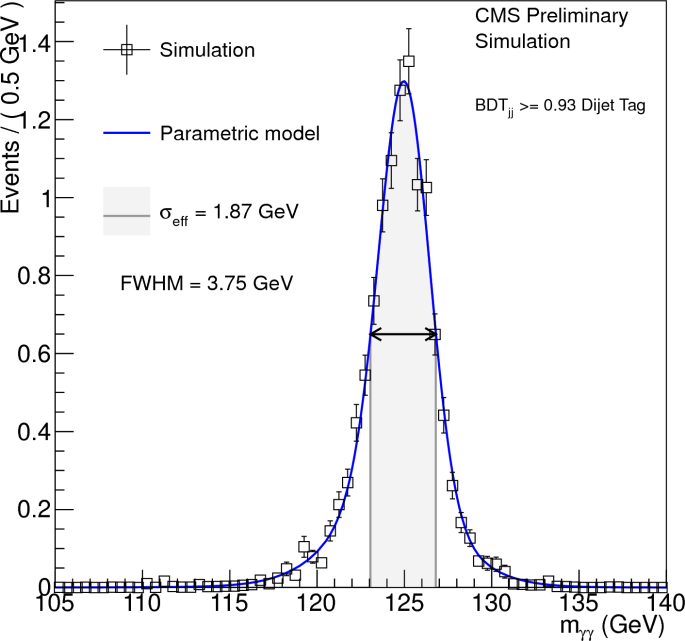 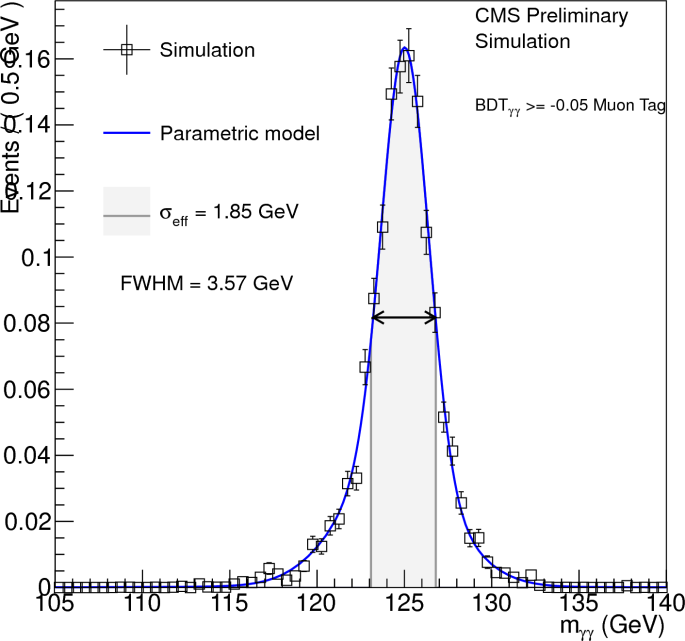 Mu tagged diphoton MVA category
Dijet loose tagged diphoton MVA category
J.Tao, 2013 FCPPL, Nanjing, 27-29 March
17
Interference of ggHgg signal and gg gg
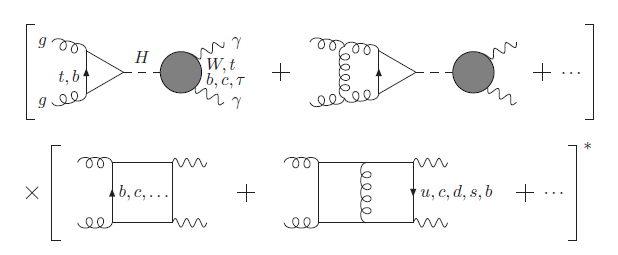 IHEP/IPNL CONTRIBUTION
Destructive interference between gg Fusion  resonance ggHgg and continuum gg gg (box) background processes

  Not considered in 2011

 We studied the effect with the CMS MC samples: *>30degrees

 The average effect on the signal strength is about 
-2.5% used for the discovery result and the later analysis.
L. Dixon and S. Siu, hep-ph/0302233
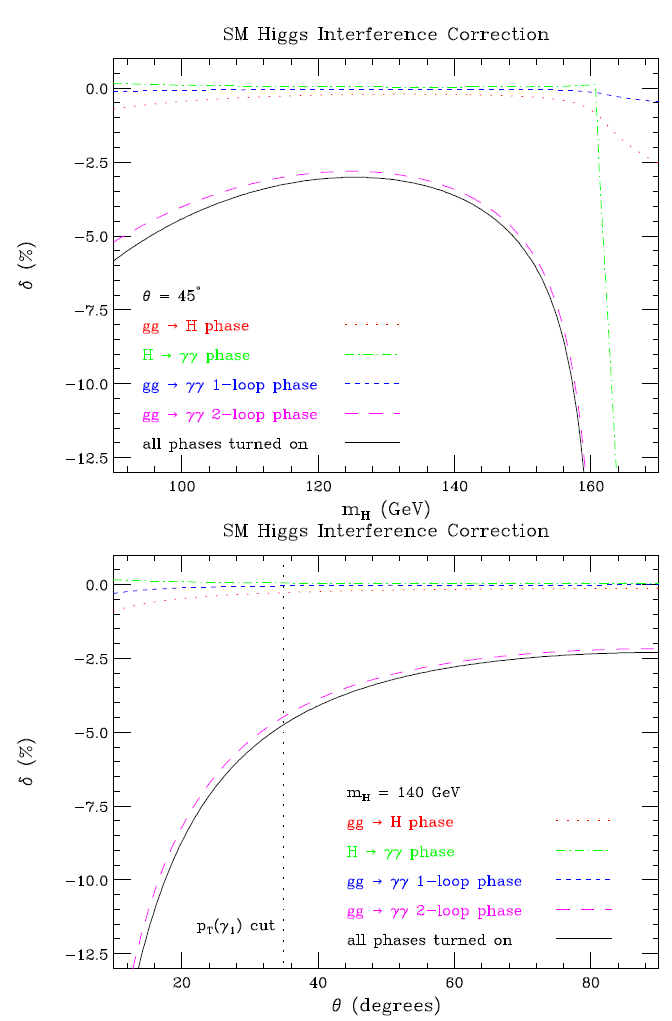 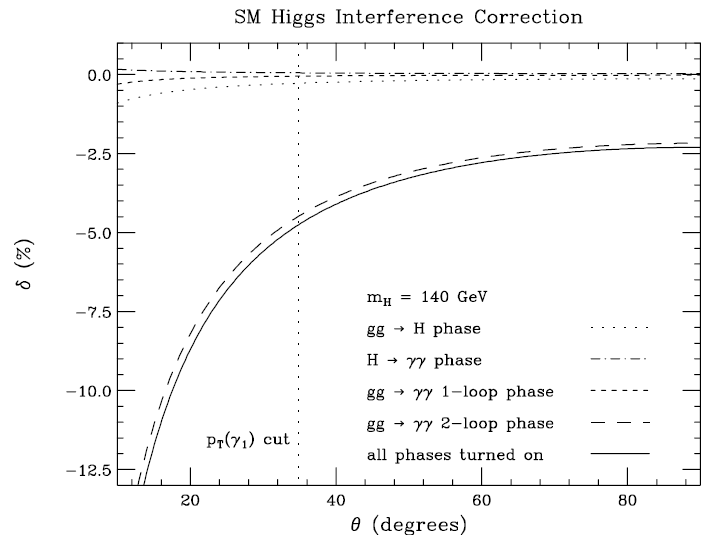 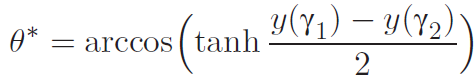 J.Tao, 2013 FCPPL, Nanjing, 27-29 March
18
[Speaker Notes: cite]
Results: p-values
p-value for the background hypothesis, using full 2011+2012 dataset
MVA                                         Cut-based
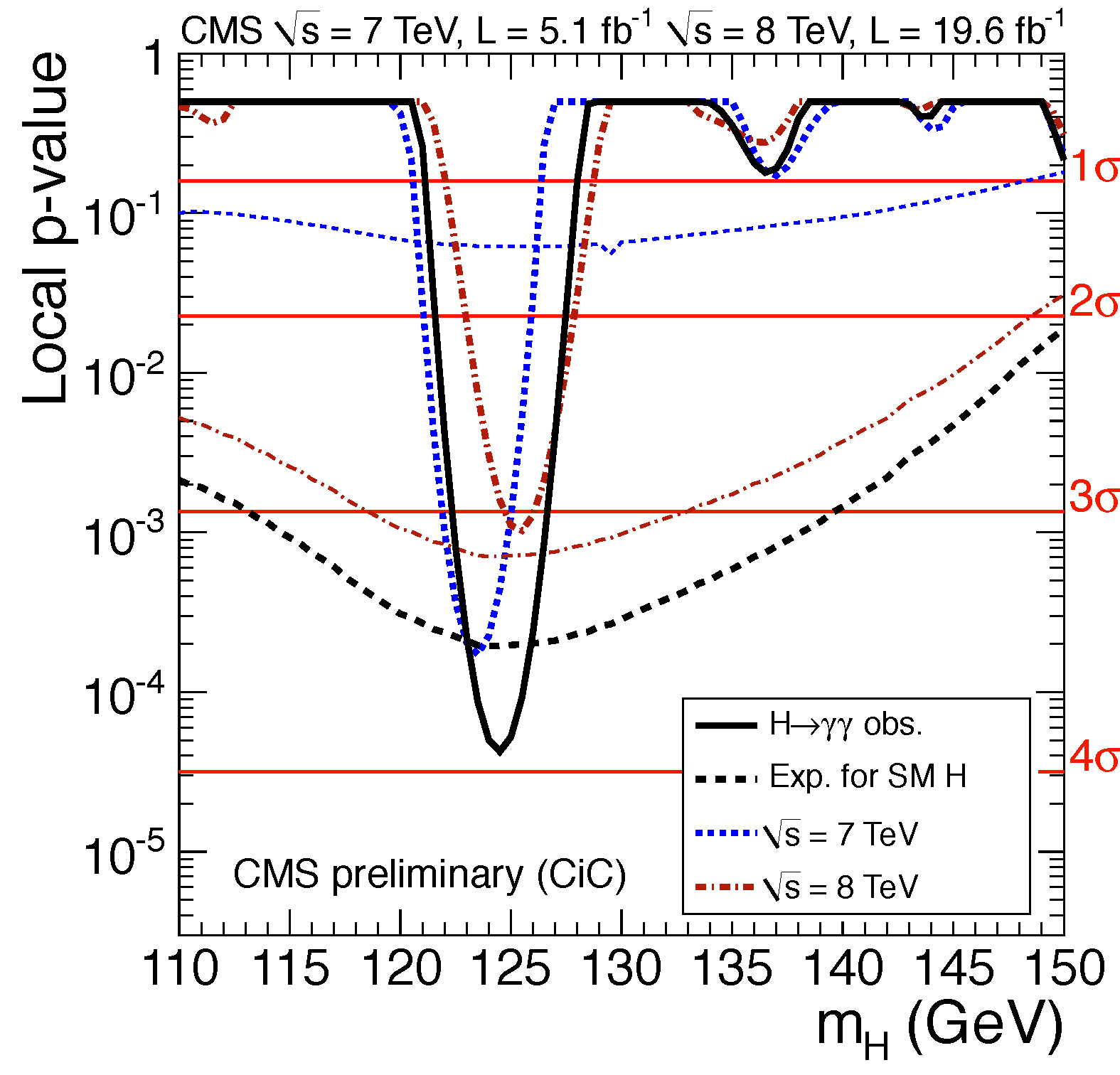 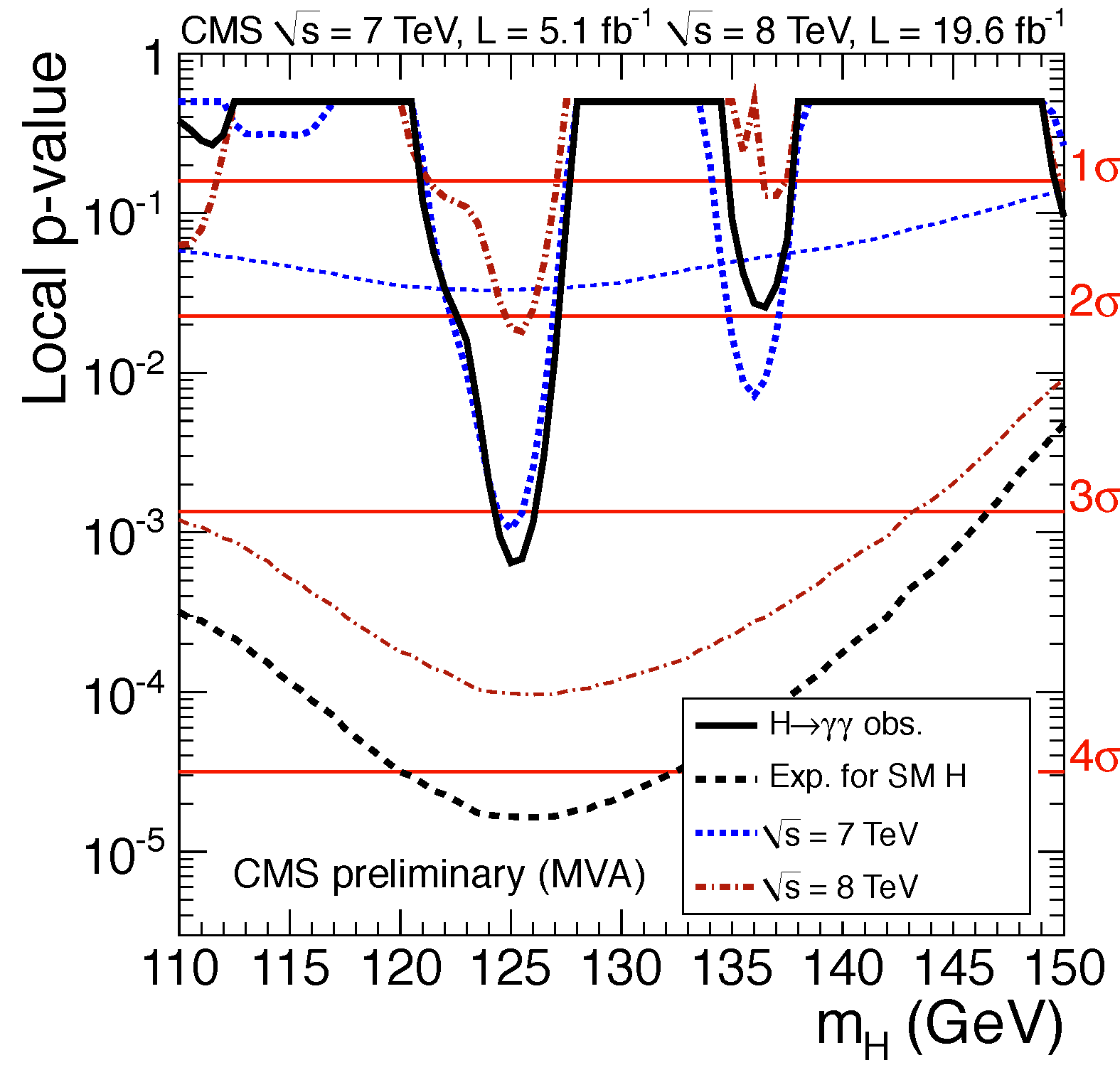 Significance @ 124.5 GeV: 
3.9  (3.5 expected)
Significance @ 125.0 GeV: 
3.2 (4.2 expected)
J.Tao, 2013 FCPPL, Nanjing, 27-29 March
19
Results: signal strength
MVA                                      Cut-based
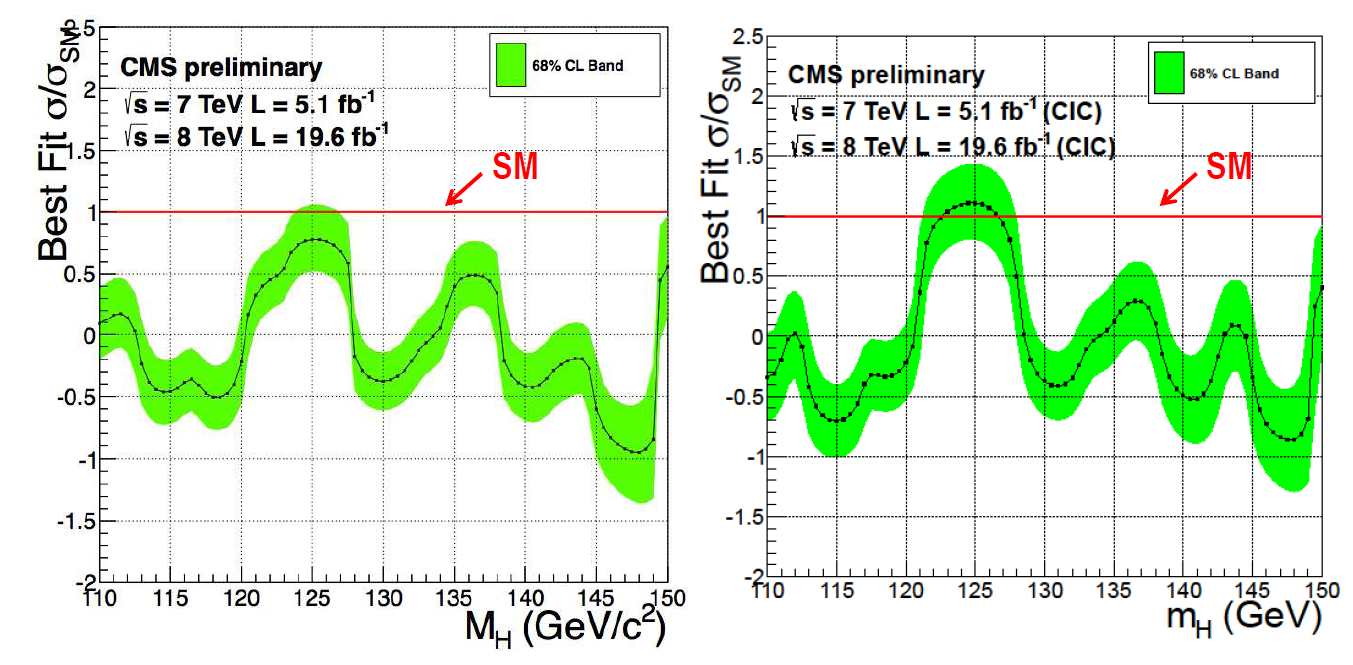 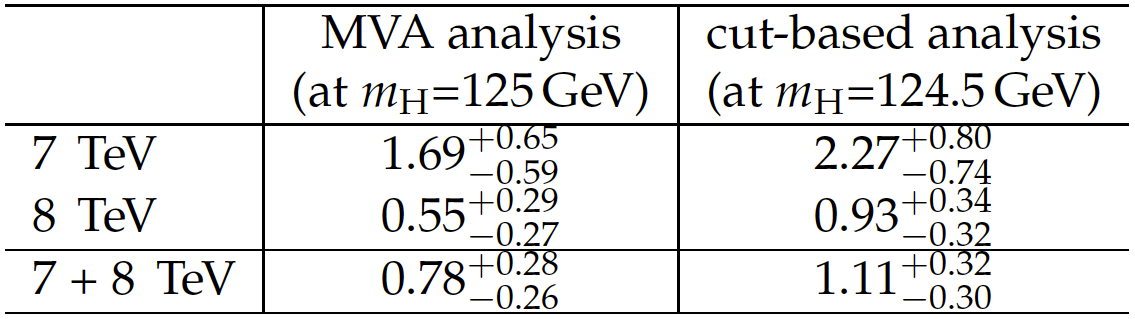 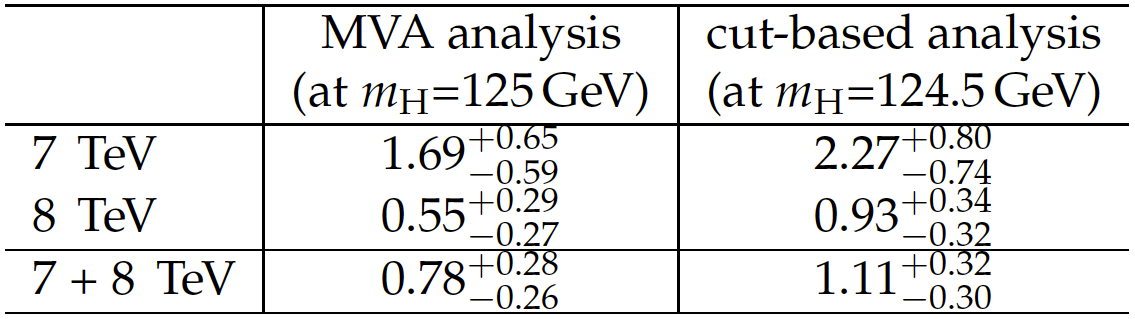 Measurements are compatible with SM within 1 uncertainties at ~125GeV
J.Tao, 2013 FCPPL, Nanjing, 27-29 March
20
Results: channel compatibility
MVA                                      Cut-based
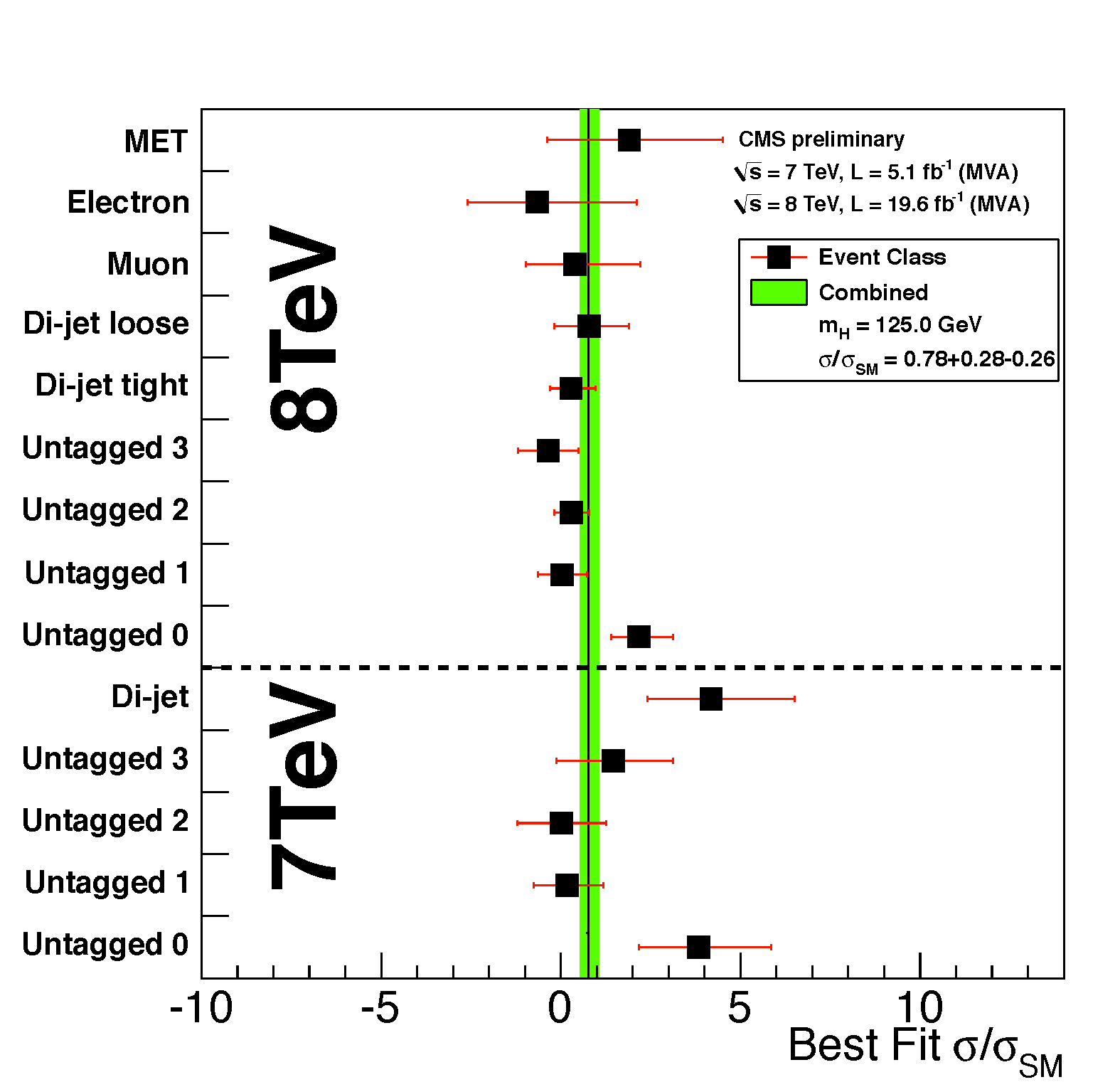 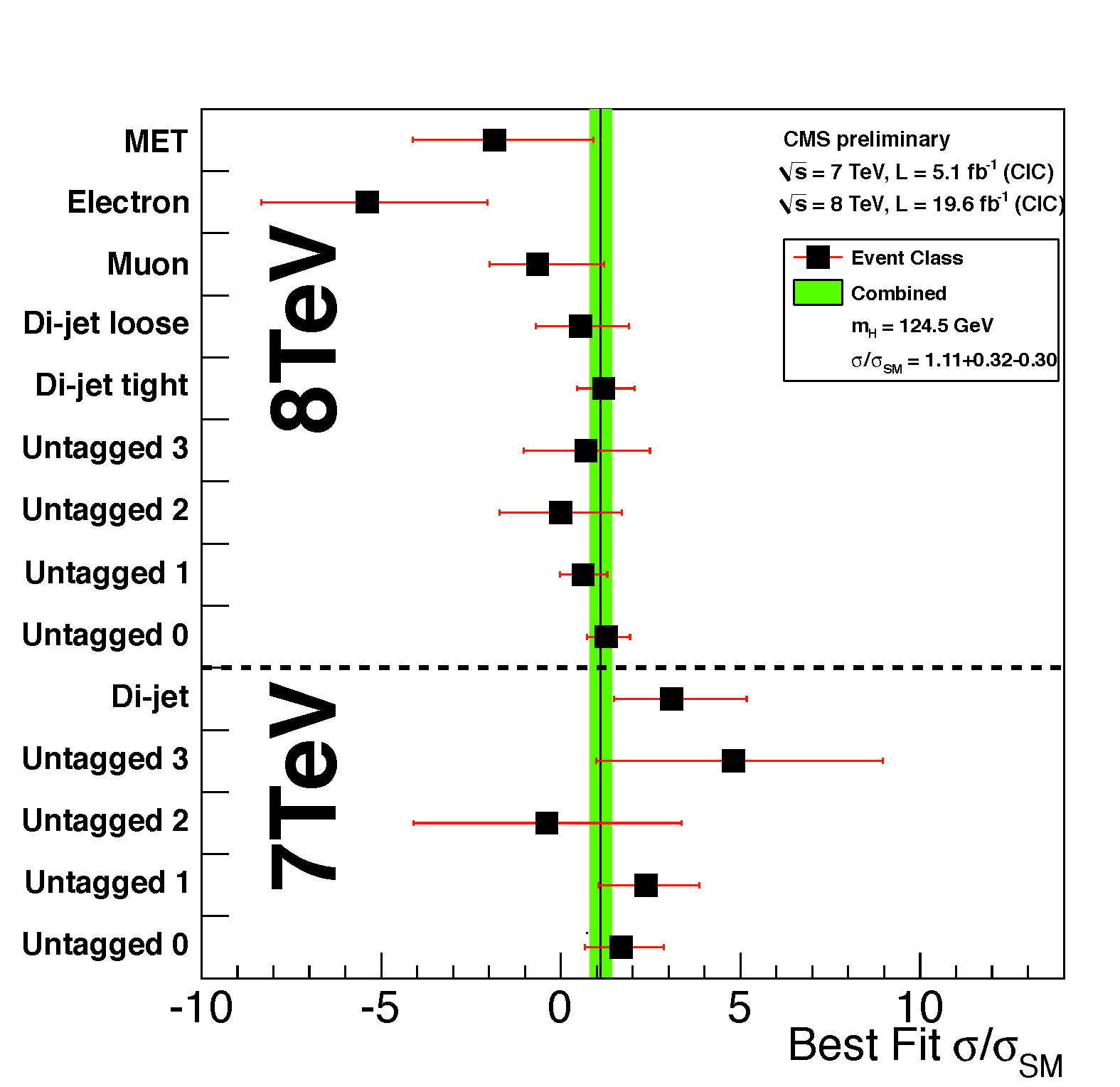 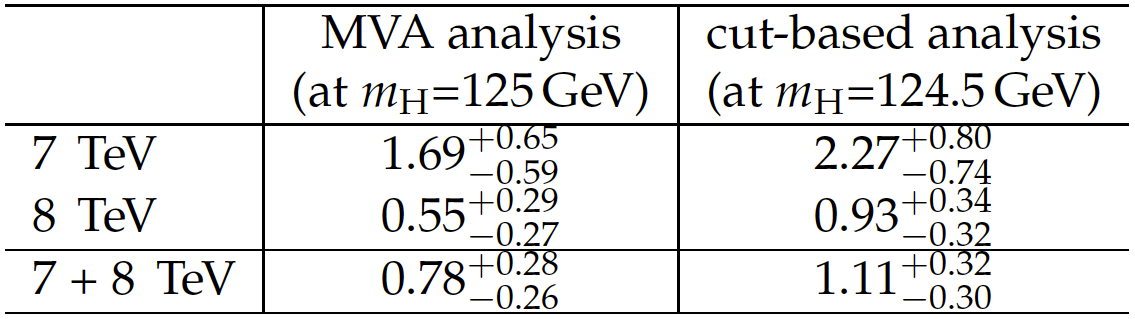 Despite the same names, the untagged categories in MVA and Cut-based are not equivalent
J.Tao, 2013 FCPPL, Nanjing, 27-29 March
21
Compatibility among the two analyses
Low signal-to-background ratio  is a fundamental feature of this channel
     → Uncertainty on signal strength driven by statistical fluctuations of the background
     → Analysis changes can lead to statistical changes due to fluctuations in selected events
and their mass

 The correlation coefficient between the MVA and cut-based signal strength measurements is found to be r=0.76 (estimated using jackknife techniques)
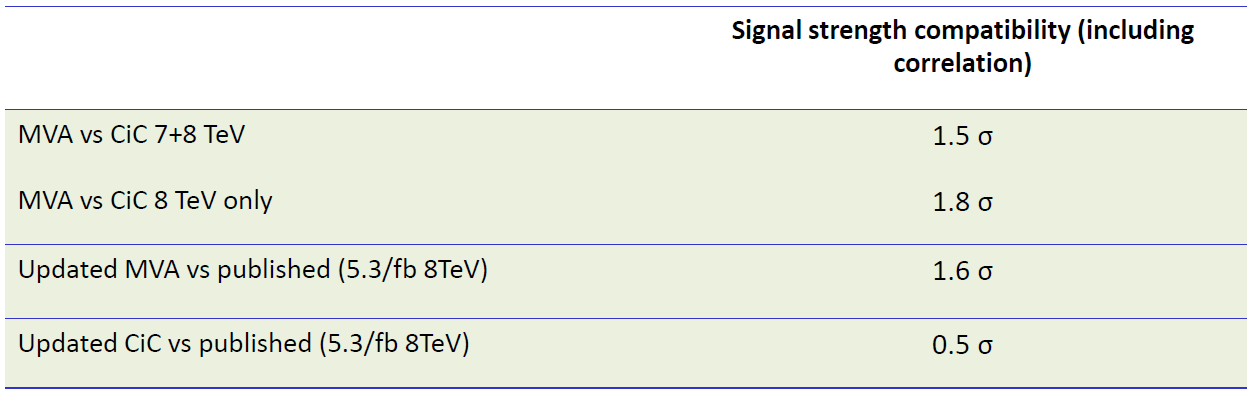 Observed changes in results and differences between analyses are all statistically compatible to better than 2σ
J.Tao, 2013 FCPPL, Nanjing, 27-29 March
22
Results: mass
MVA
1D test statistic:
 –2lnQ vs mH
2D test statistic:
 –2lnQ  for the signal strength, σ/σSM, versus mH
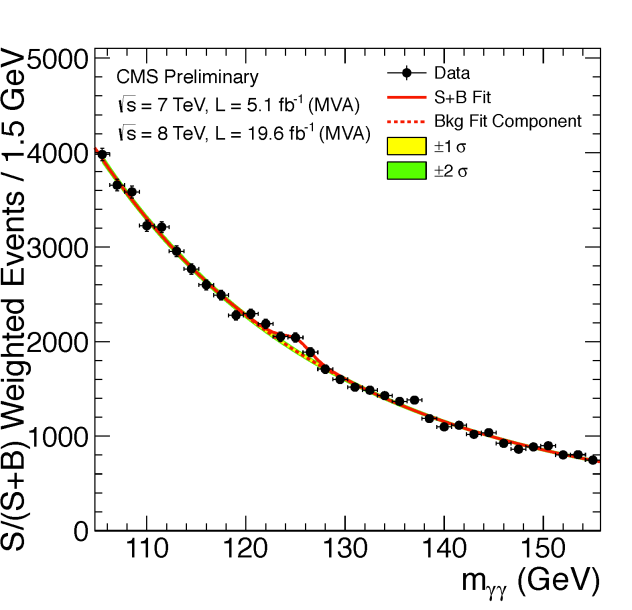 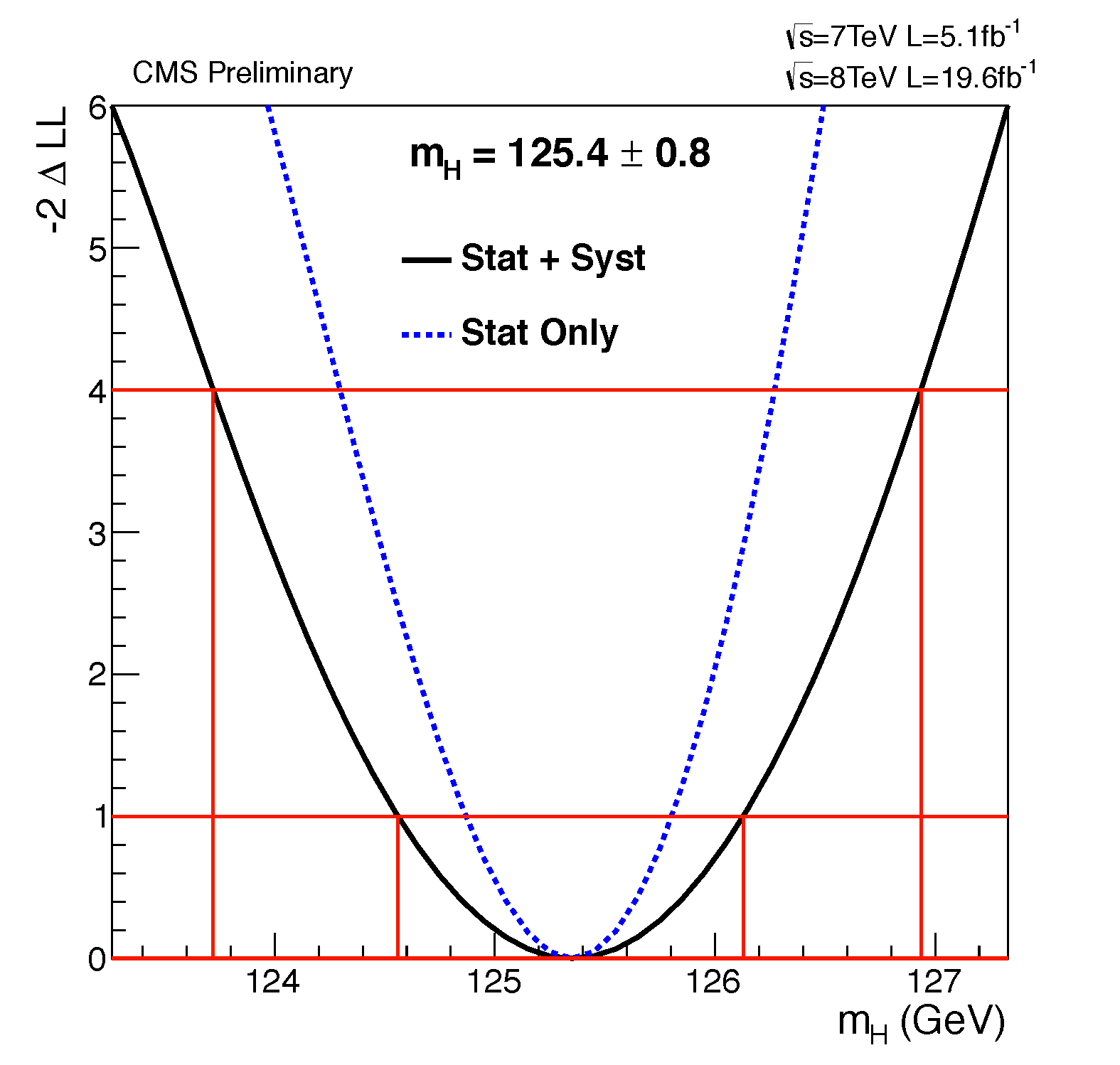 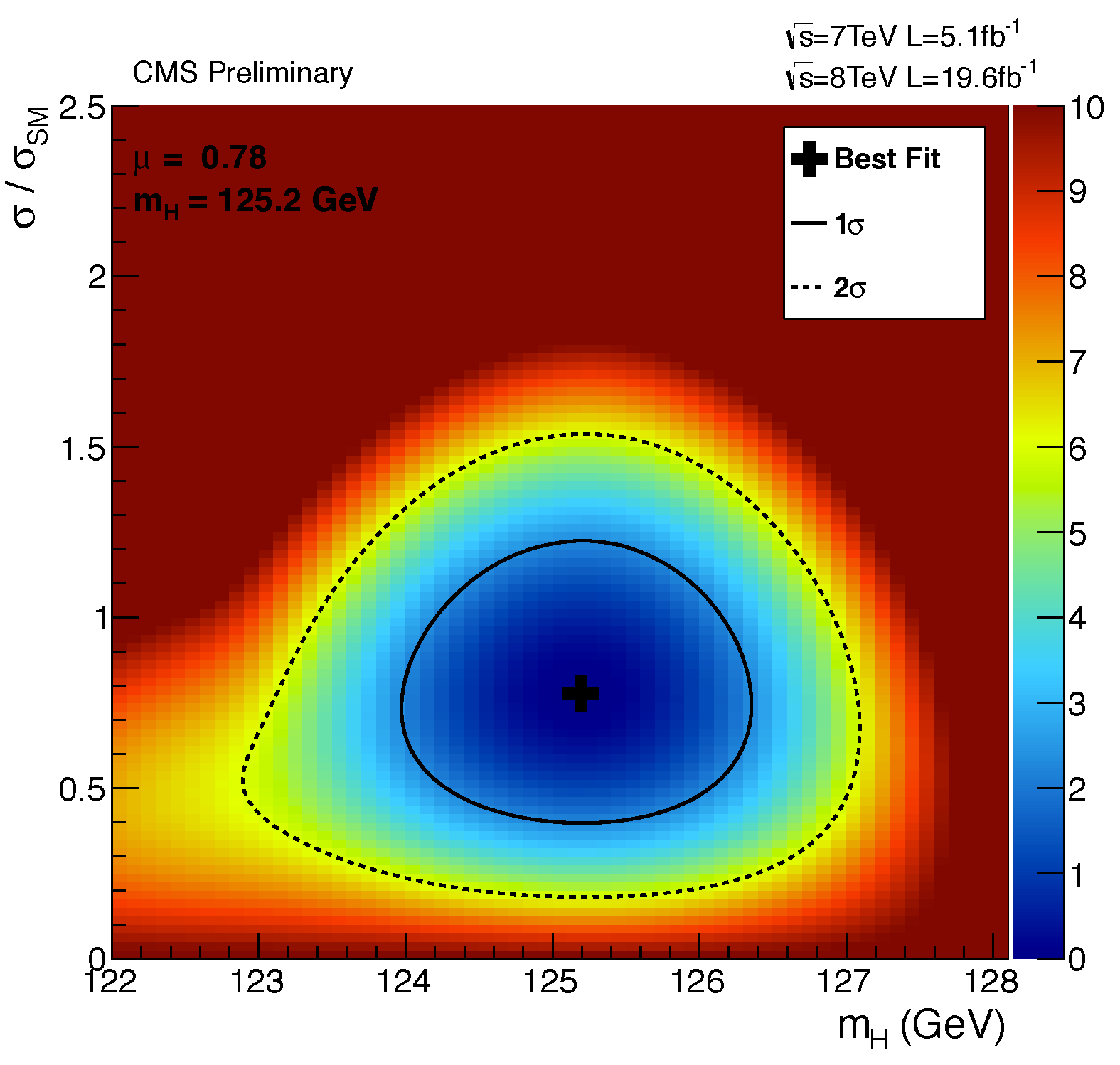 68% CL interval
Cut-based
95% CL interval
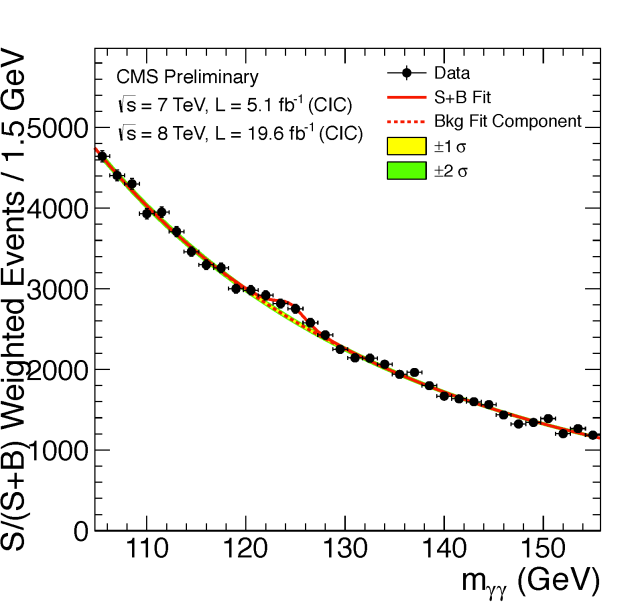 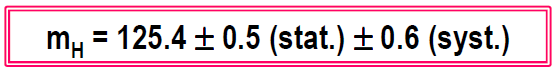 Each event weighted by the S/(S+B) value of its category
J.Tao, 2013 FCPPL, Nanjing, 27-29 March
23
Summary
The latest results of H→ are shown, combining all the available data, 5.1fb-1 at 7TeV and 19.6 fb-1 at 8TeV.

 The IHEP/IPNL groups collaborating together have contributed to the Higgs-like boson discovery and ongoing analysis in H→ channel :  photon ID MVA; Photon ID MVA validation and energy scaling with Z→; Interference ; MC Shower shape rescaling …. and the ongoing efforts. 

 We are thankful to the support from the FCPPL which has made these contributions possible, and we will be able to continue to strengthen and enlarge our collaboration with your continued support.
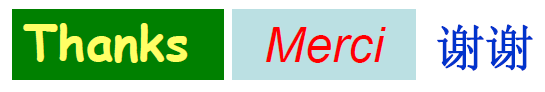 J.Tao, 2013 FCPPL, Nanjing, 27-29 March
24
Backup slides
J.Tao, 2013 FCPPL, Nanjing, 27-29 March
25
Background modeling: exclusive channel
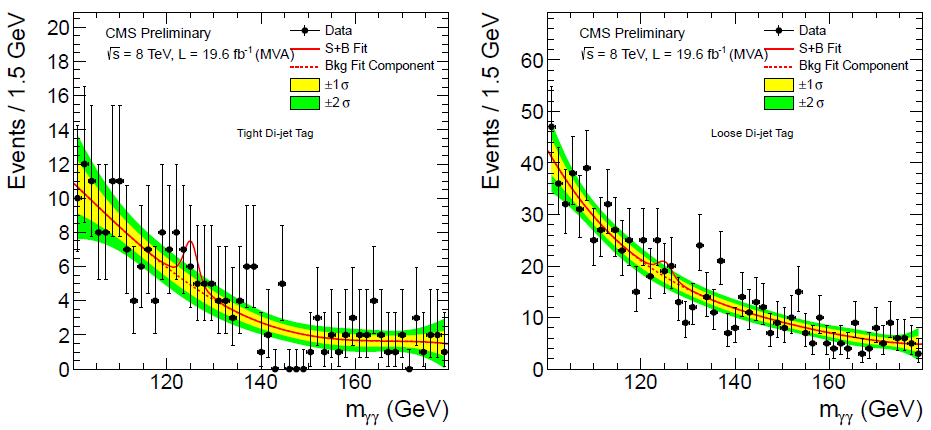 MVA: 5-5-5-5- 4-4-3-3-3
CiC:    5-5-5-5- 3-3-3-3-2
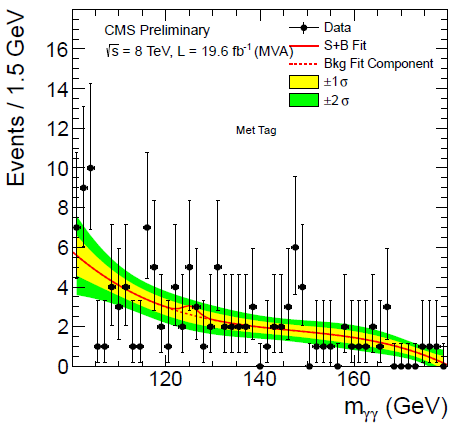 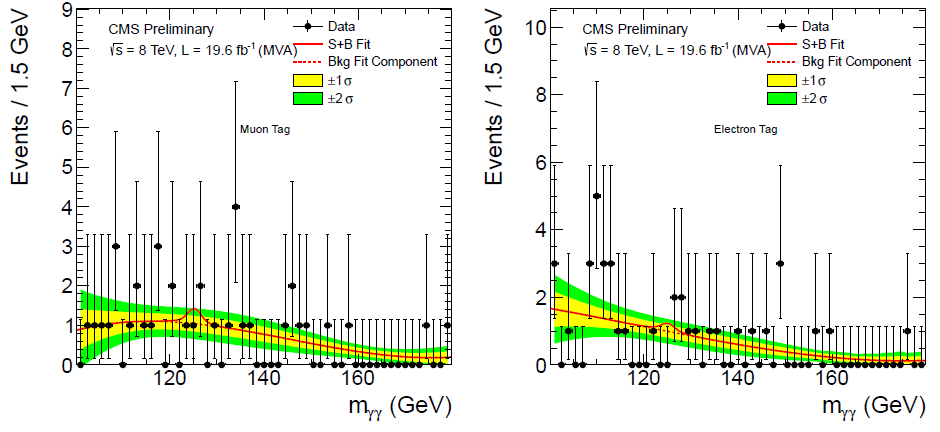 J.Tao, 2013 FCPPL, Nanjing, 27-29 March
26
H→: published results
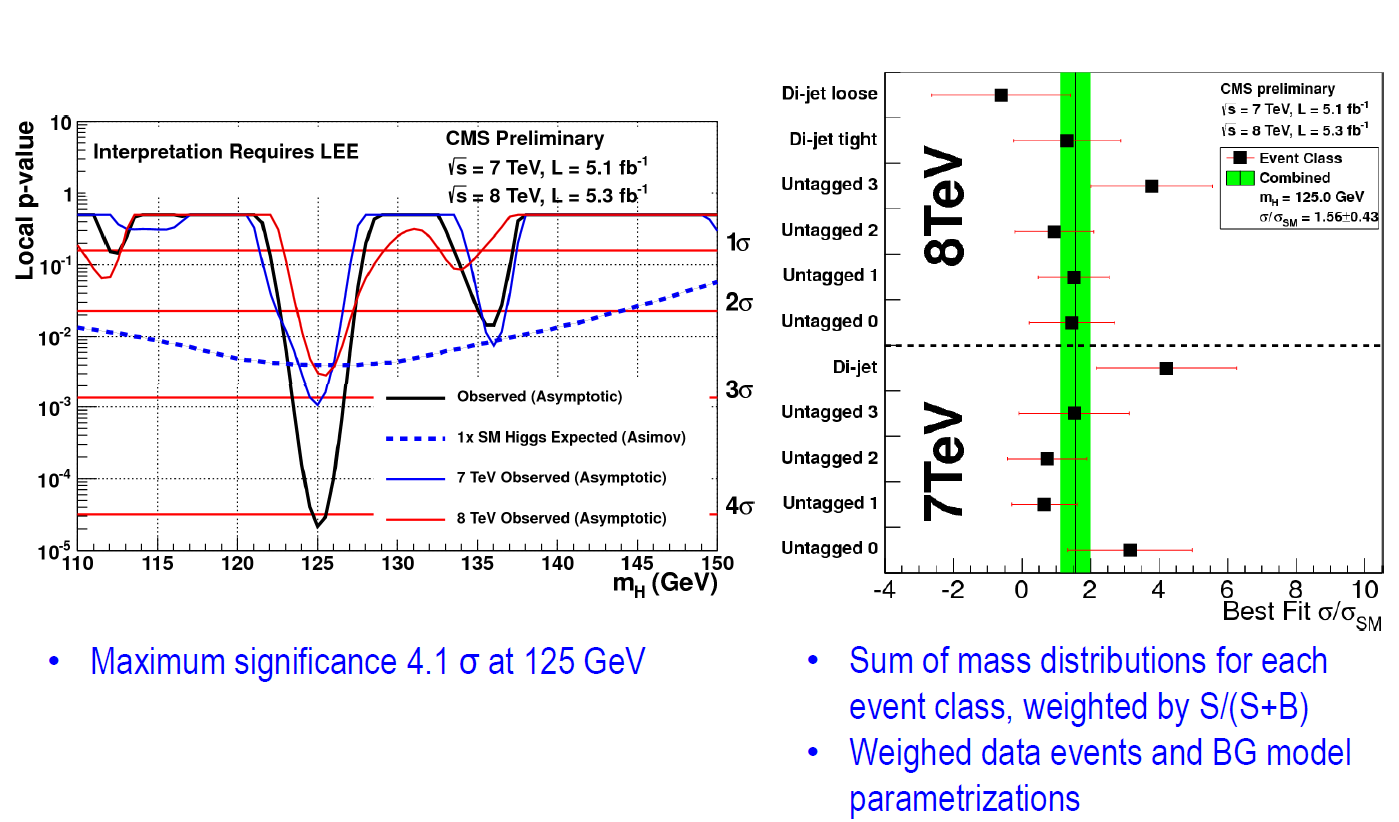 J.Tao, 2013 FCPPL, Nanjing, 27-29 March
27
Systematic Uncertainties
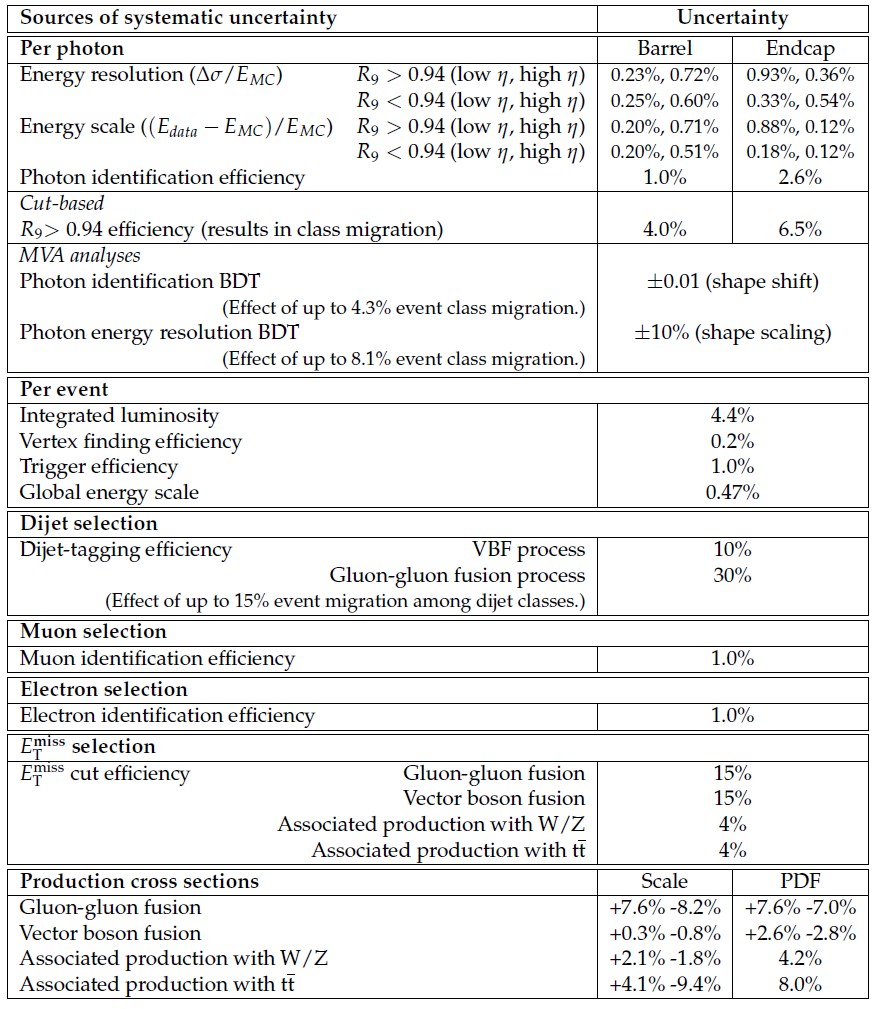 J.Tao, 2013 FCPPL, Nanjing, 27-29 March
28
Production Mechanisms
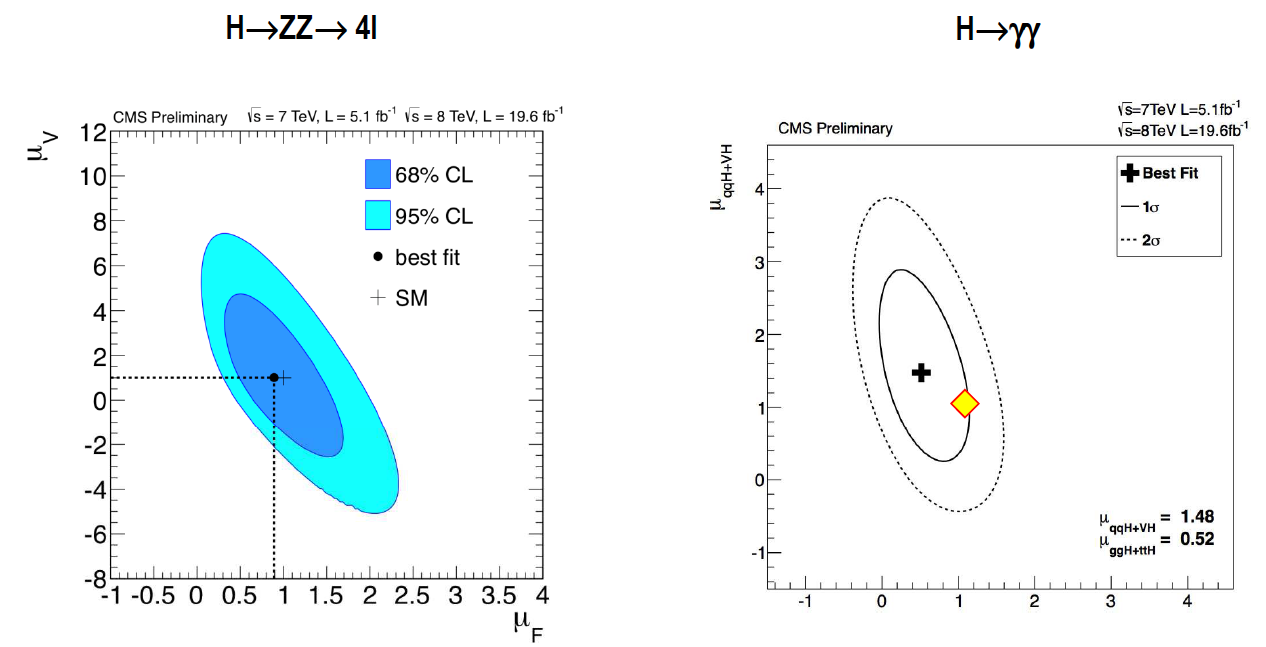 Measurements are compatible with SM within <1 sigma
J.Tao, 2013 FCPPL, Nanjing, 27-29 March
29
H→ZZ→4l: JPC Analysis
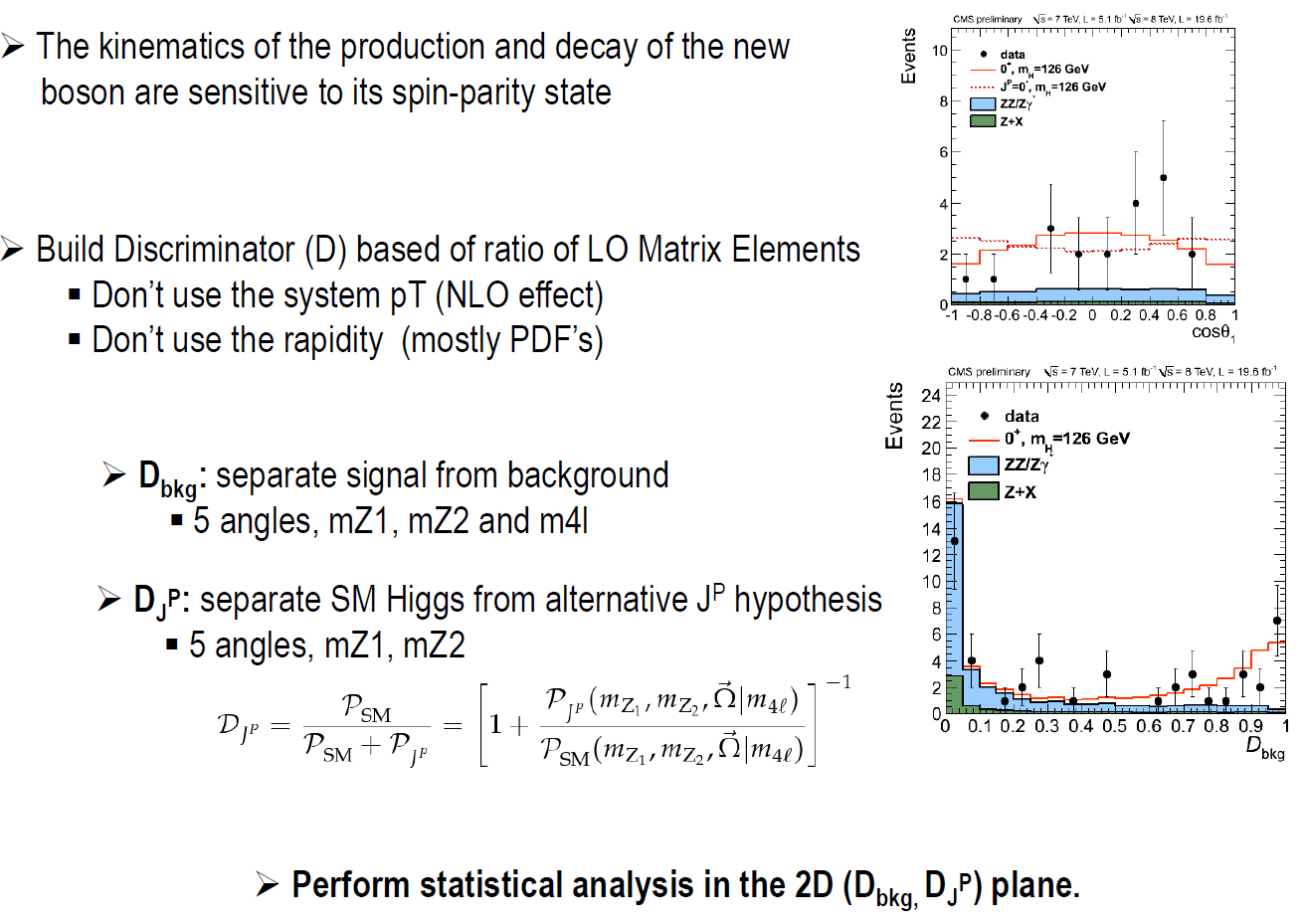 J.Tao, 2013 FCPPL, Nanjing, 27-29 March
30
H→ZZ→4l: JPC Analysis Result
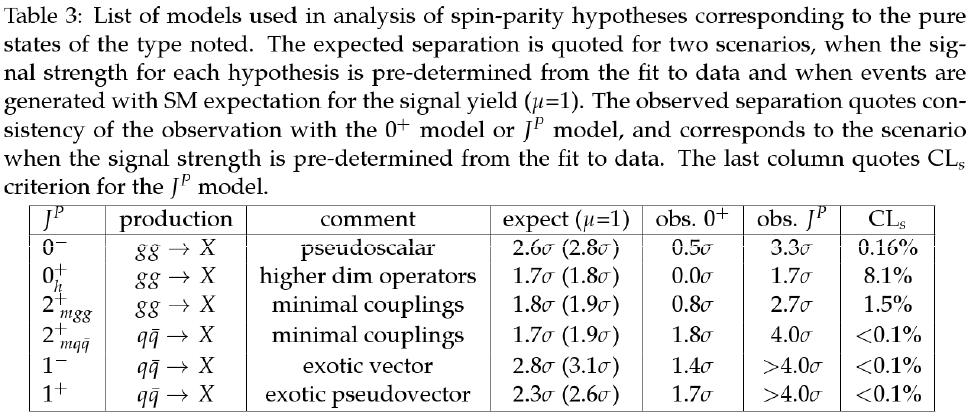 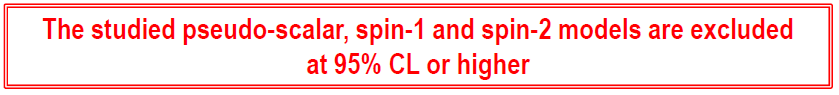 J.Tao, 2013 FCPPL, Nanjing, 27-29 March
31
ECAL noise
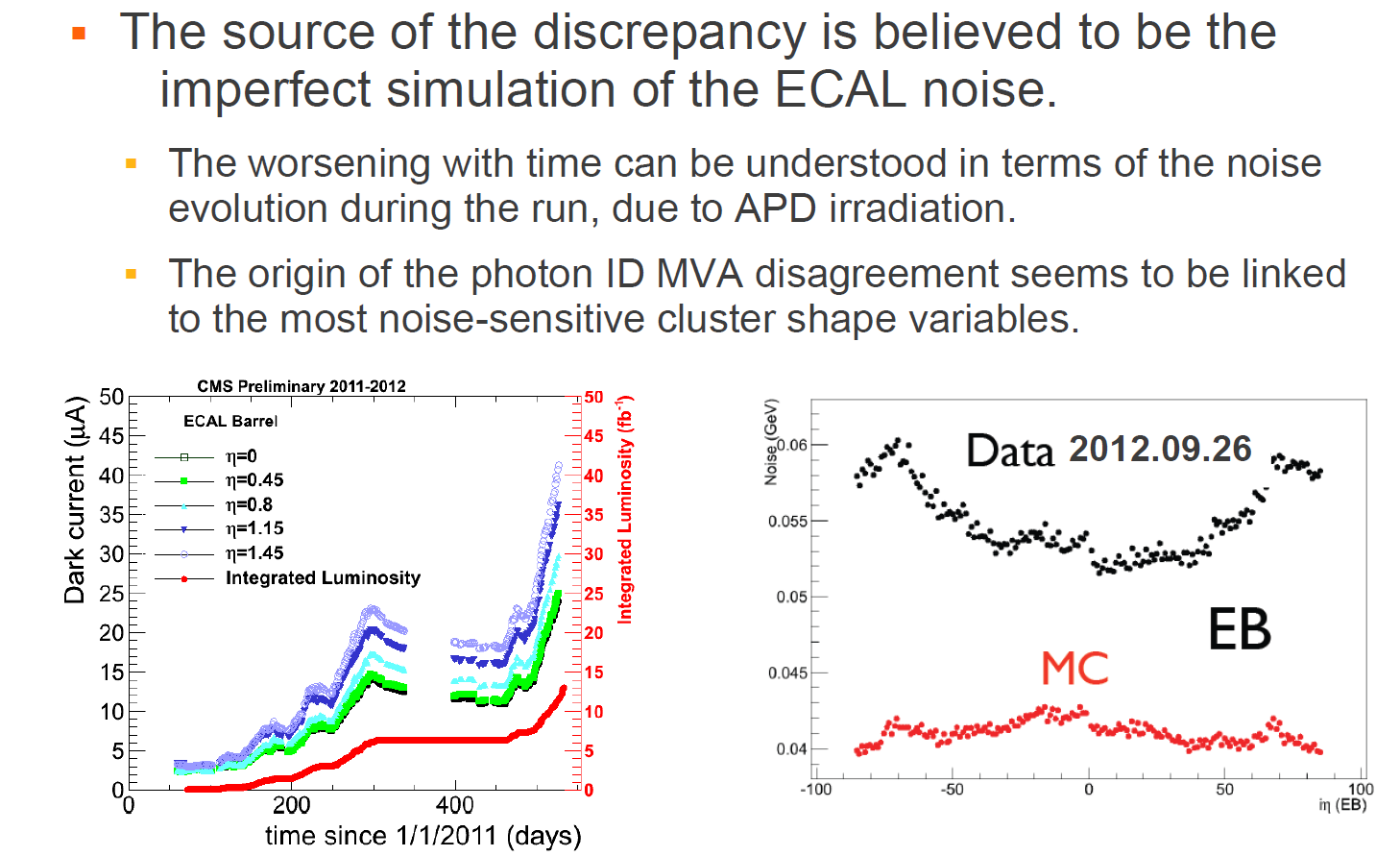 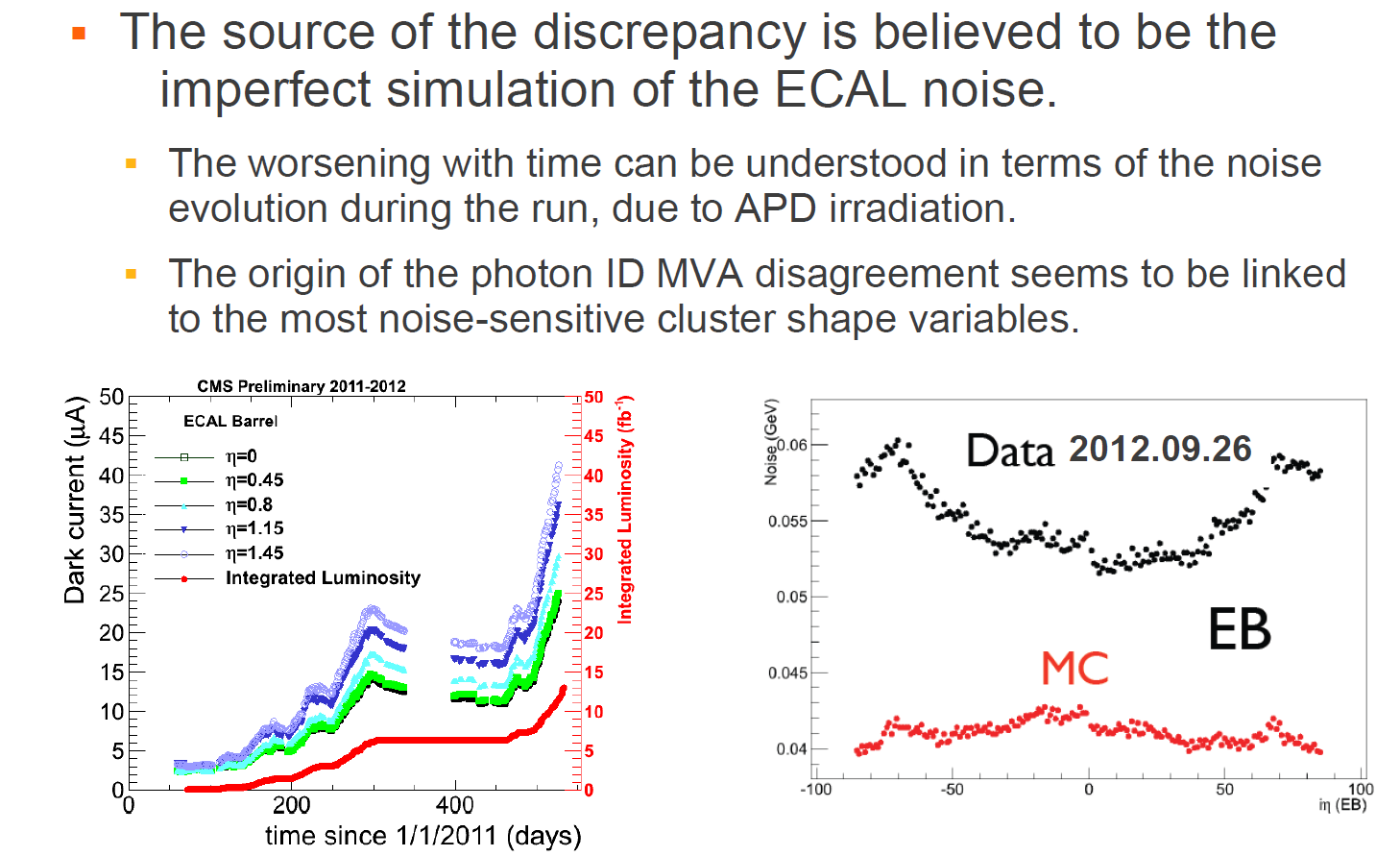 J.Tao, 2013 FCPPL, Nanjing, 27-29 March
32